HĐTN 2
Chủ đề 3:
Em yêu lao động
Tuần 10
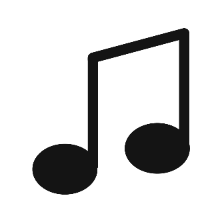 Cả lớp cùng hát bài hát “Em yêu cây xanh” (Tác giả: Hoàng Văn Yến)
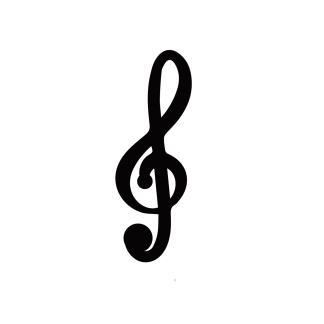 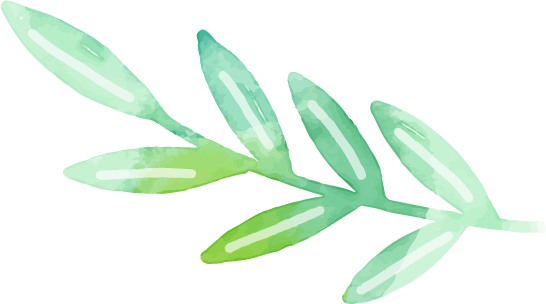 Bài hát nói về điều gì?
Cây xanh có lợi ích gì?
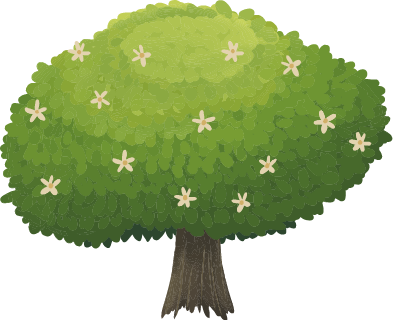 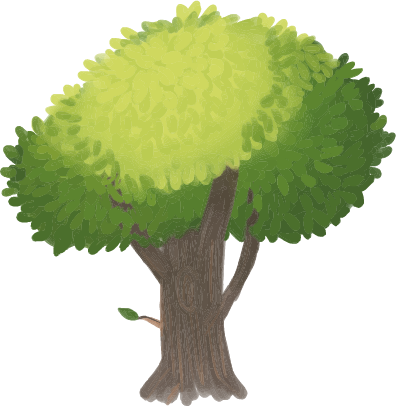 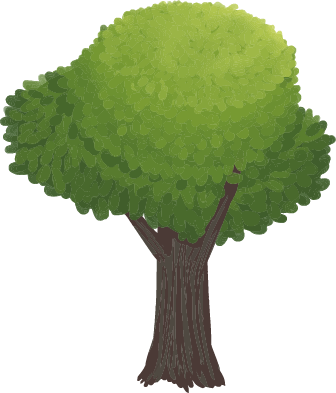 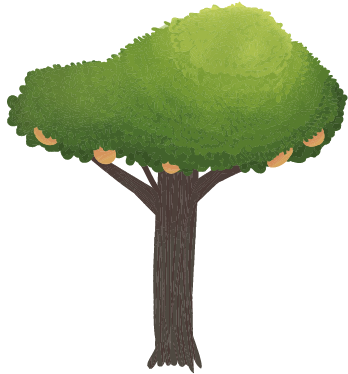 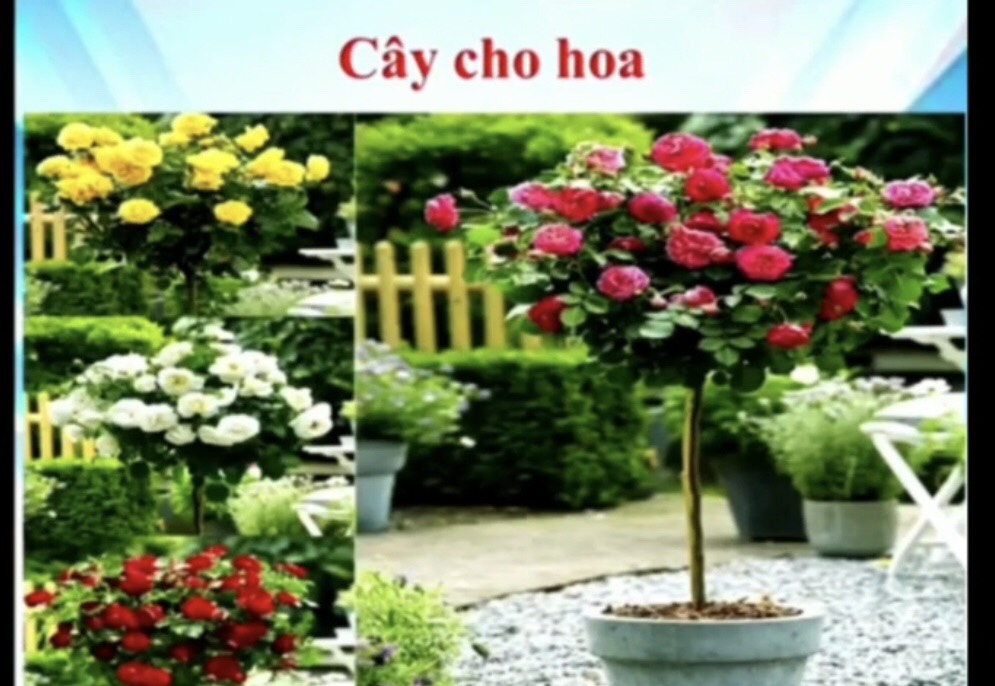 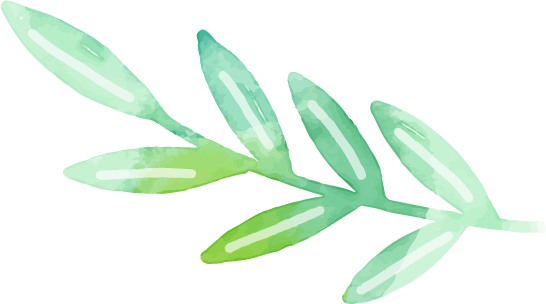 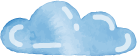 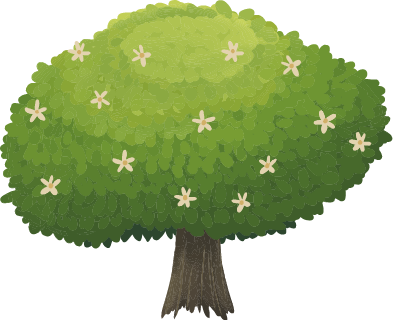 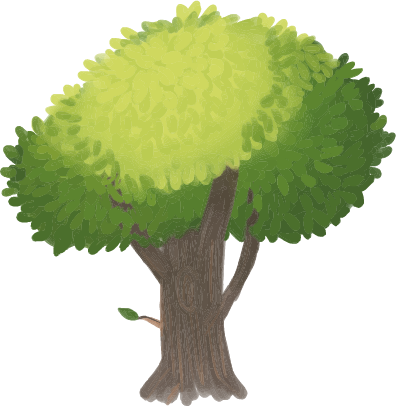 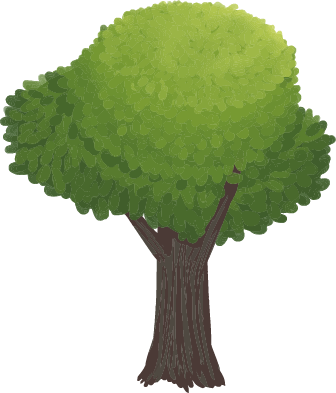 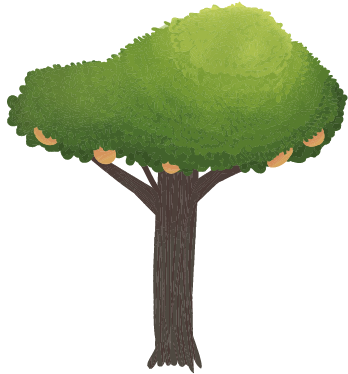 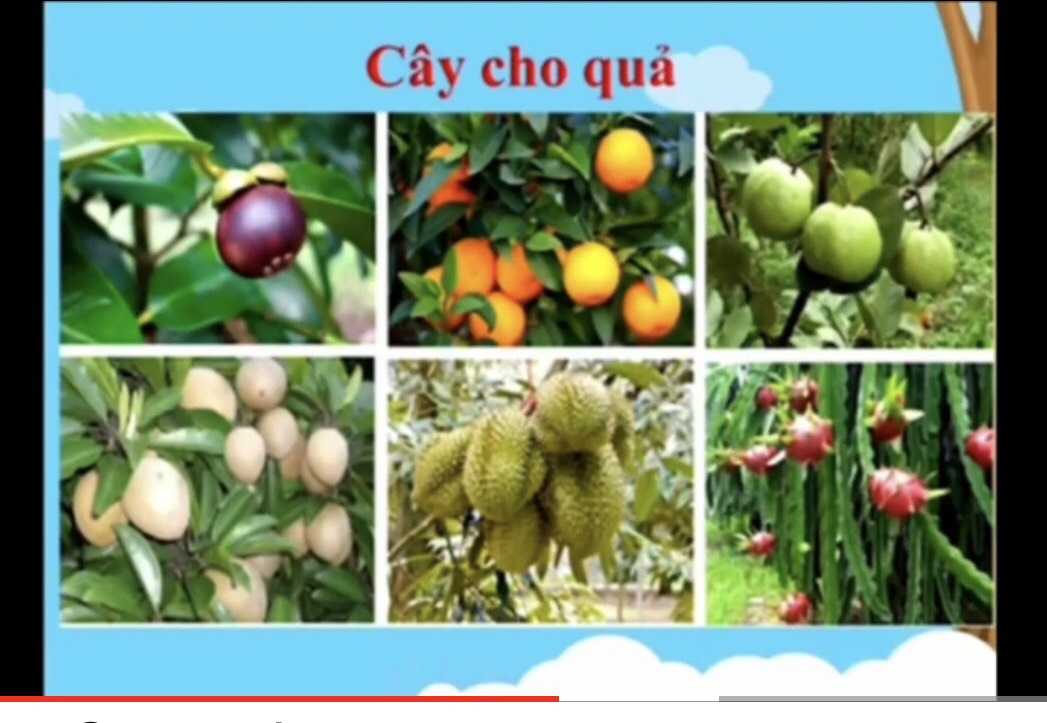 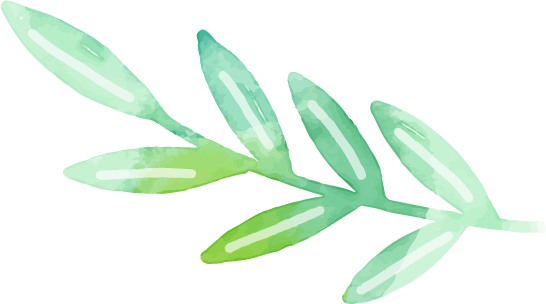 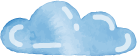 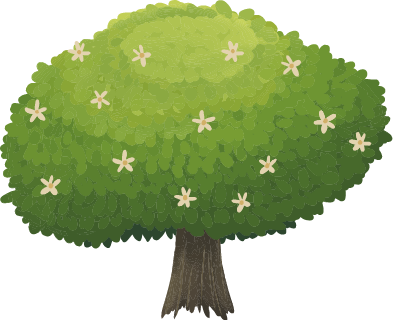 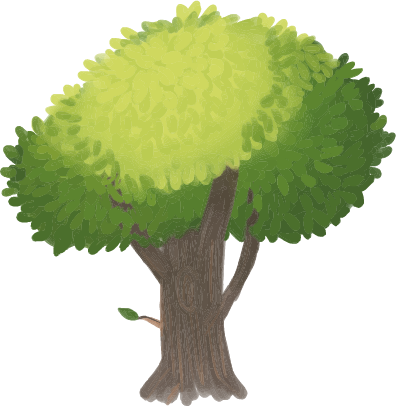 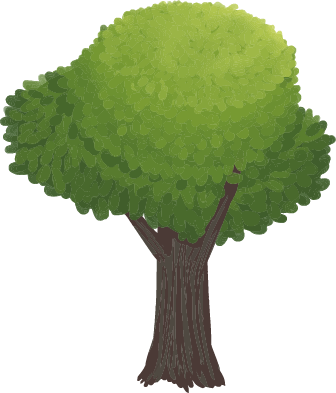 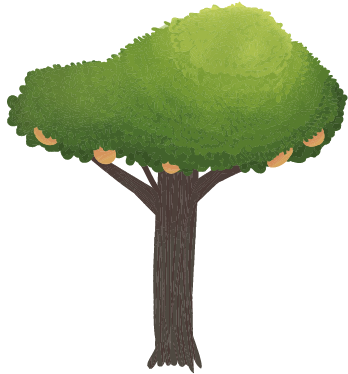 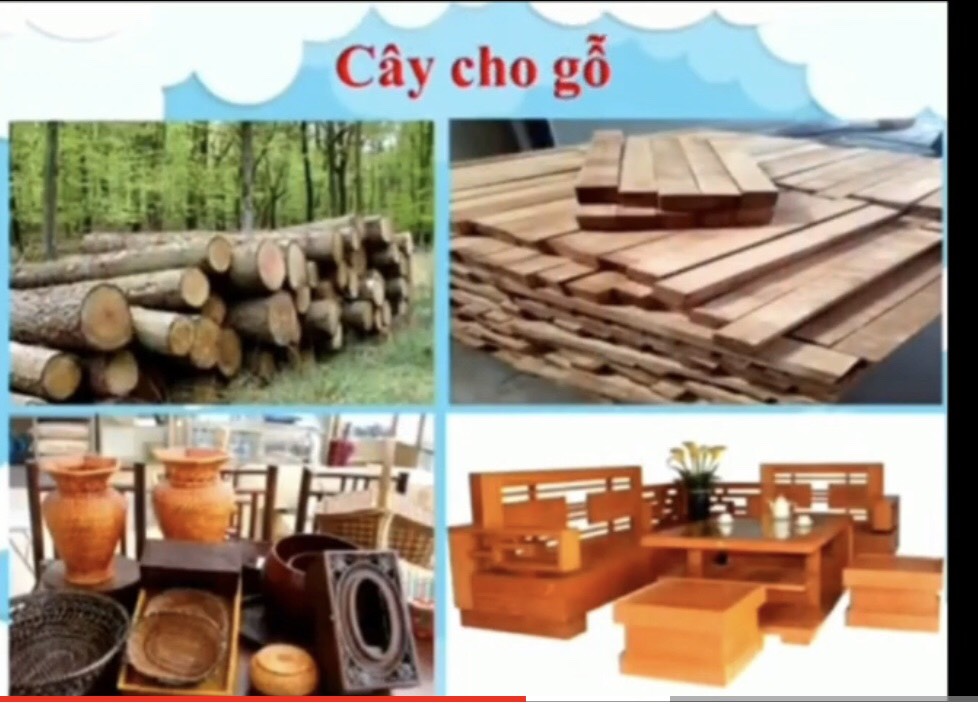 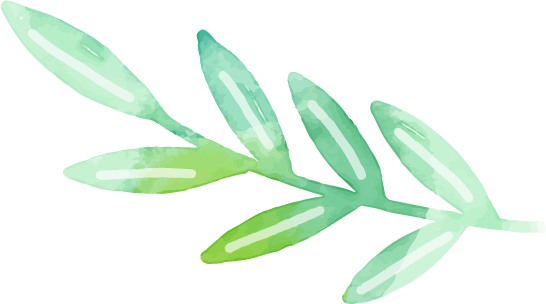 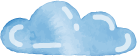 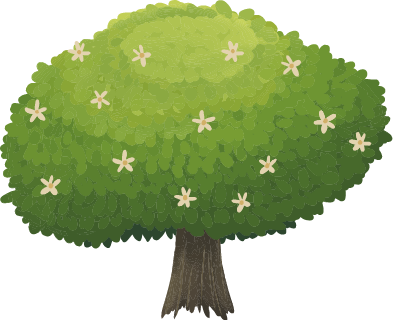 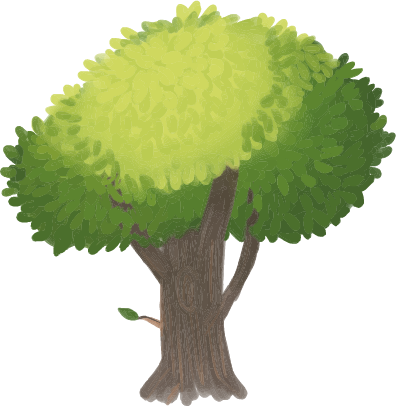 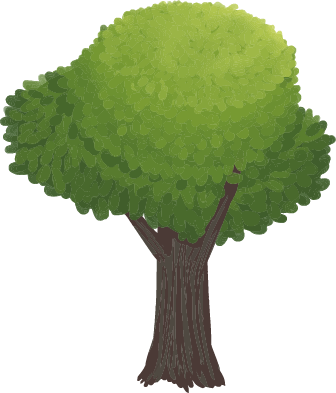 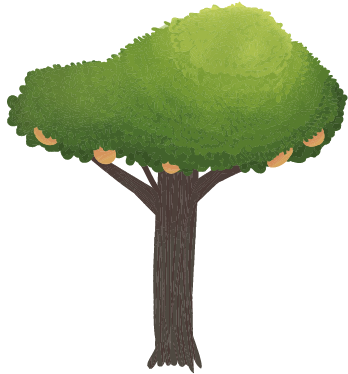 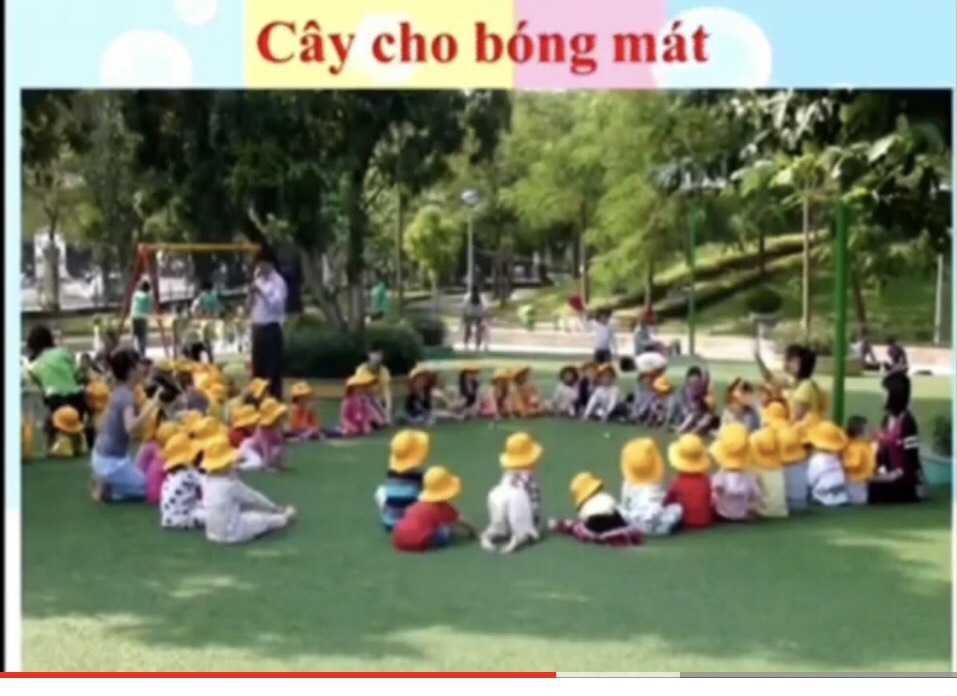 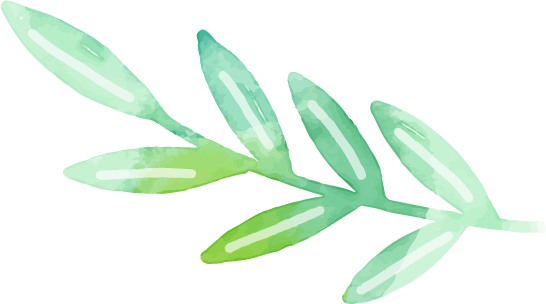 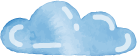 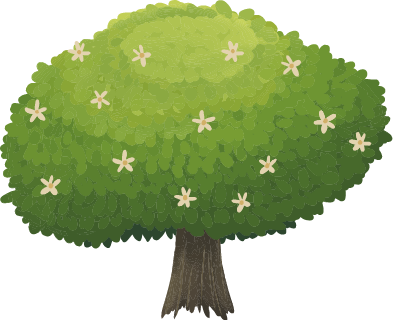 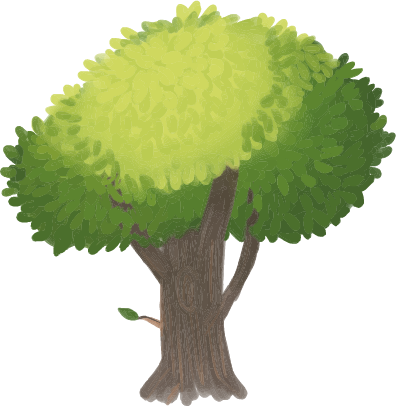 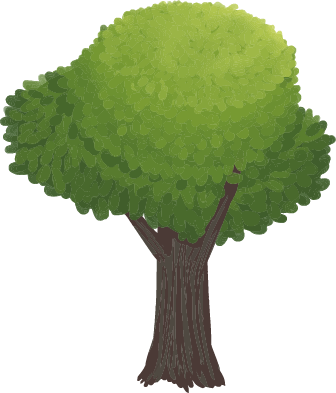 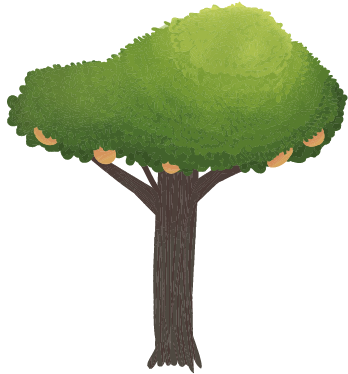 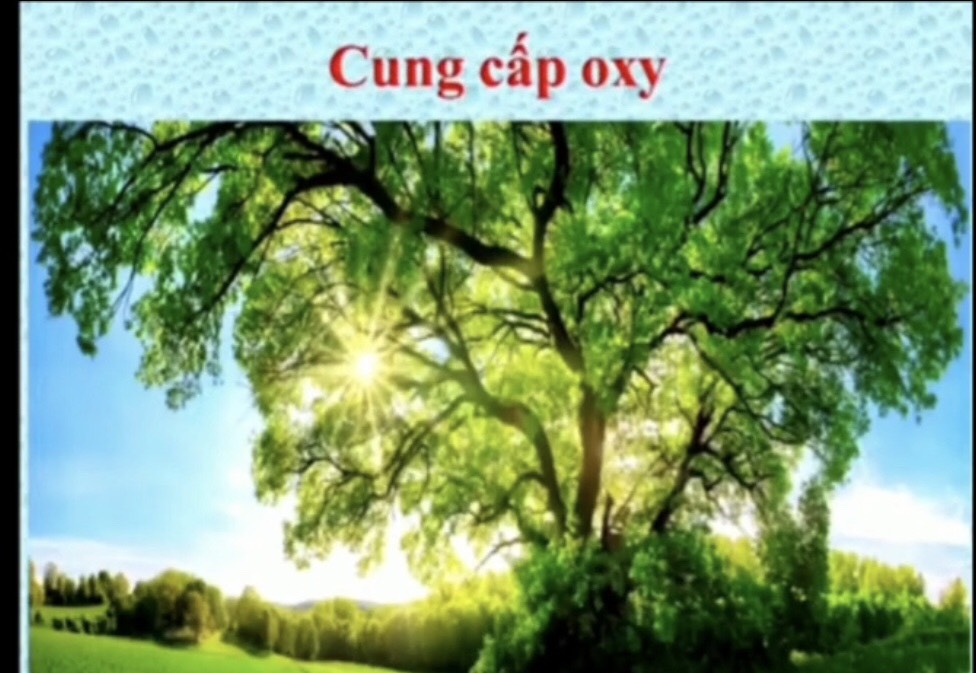 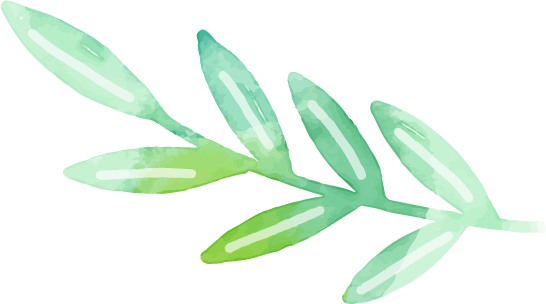 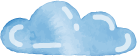 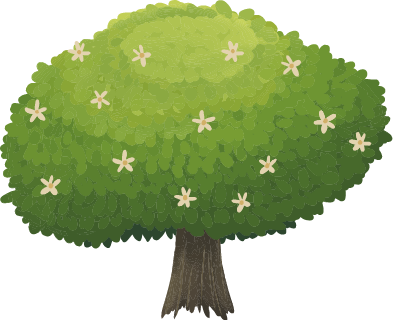 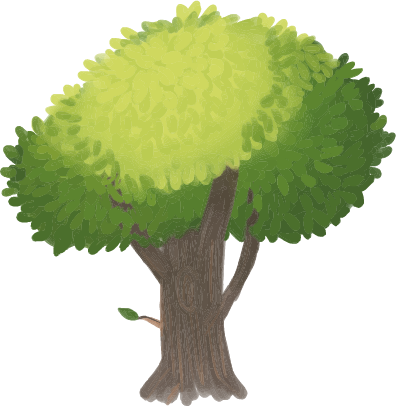 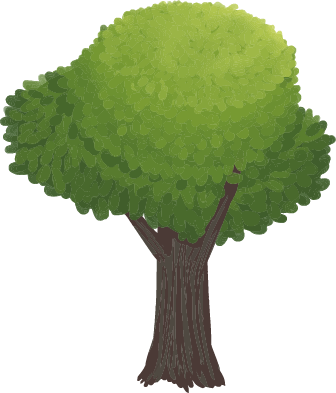 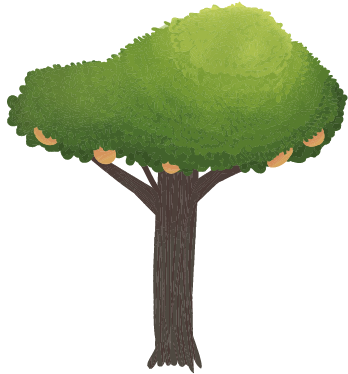 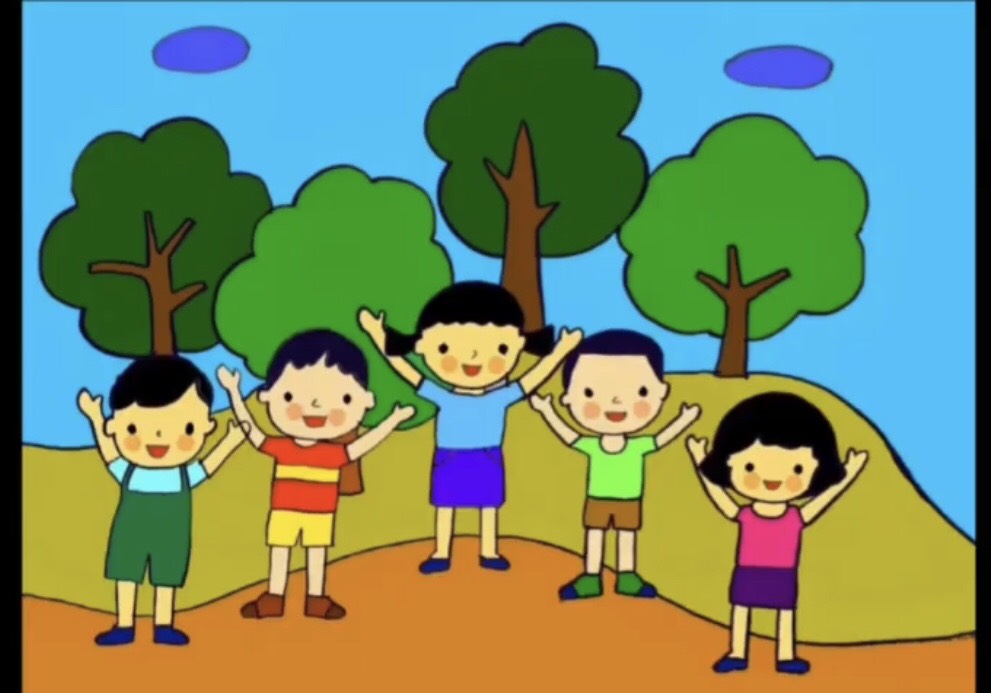 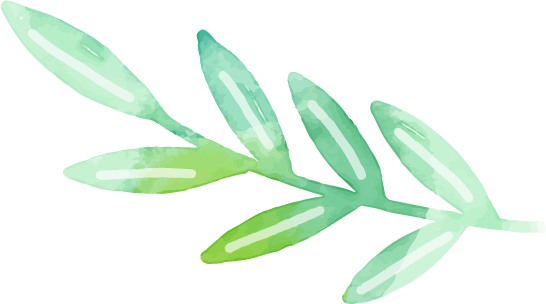 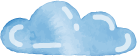 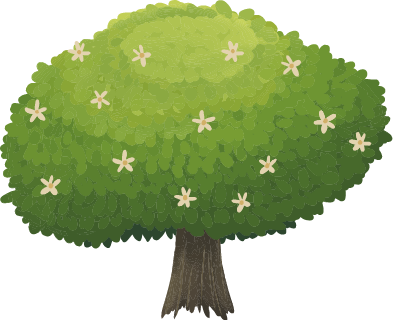 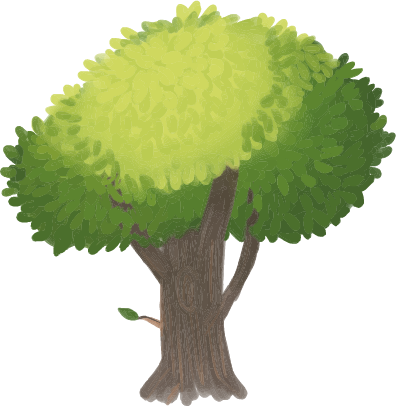 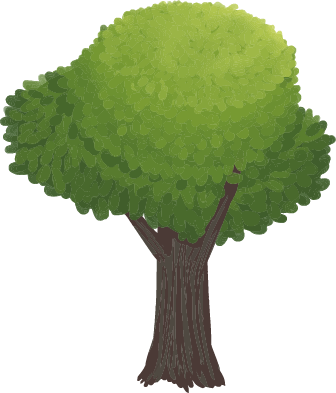 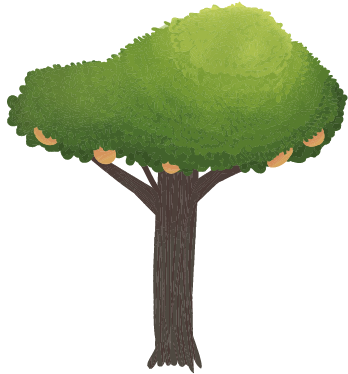 Chăm sóc cây xanh
Hoạt động 3 : Chuẩn bị dụng cụ chăm sóc cây xanh

Hoạt động 4 : Sử dụng dụng cụ lao động an toàn
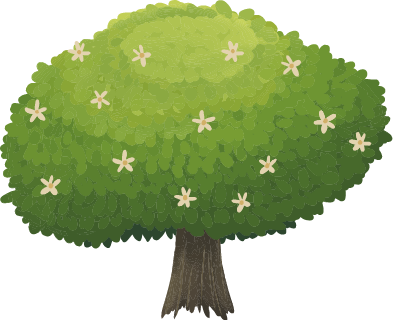 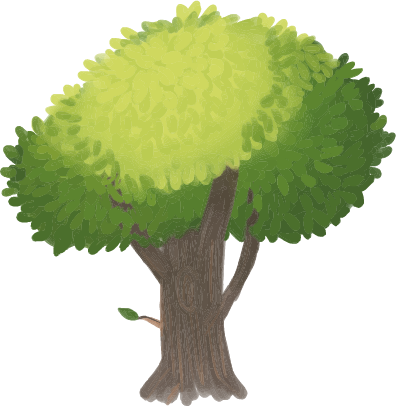 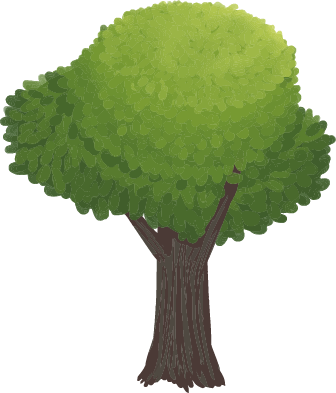 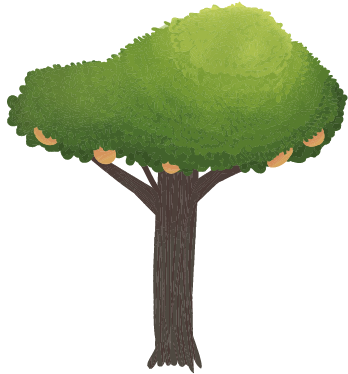 Hoạt động 3 : Chuẩn bị dụng cụ chăm sóc cây xanh
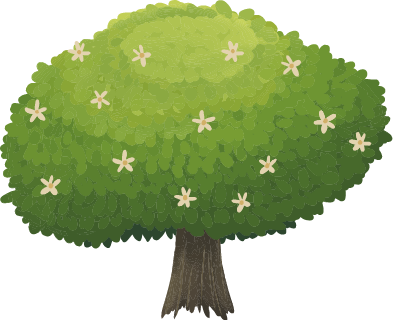 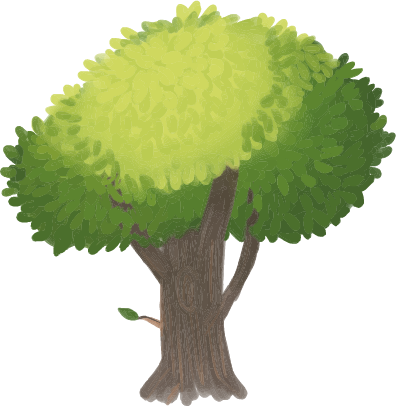 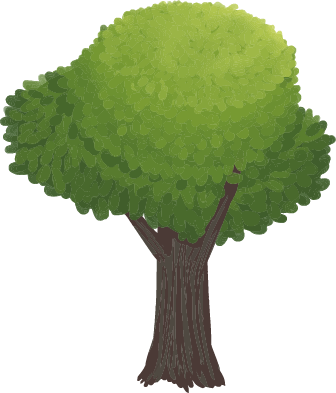 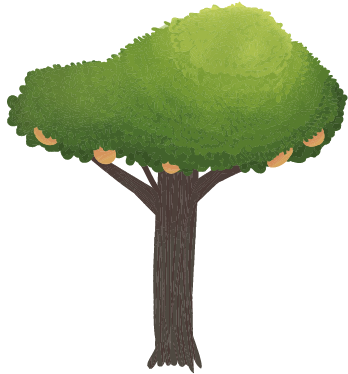 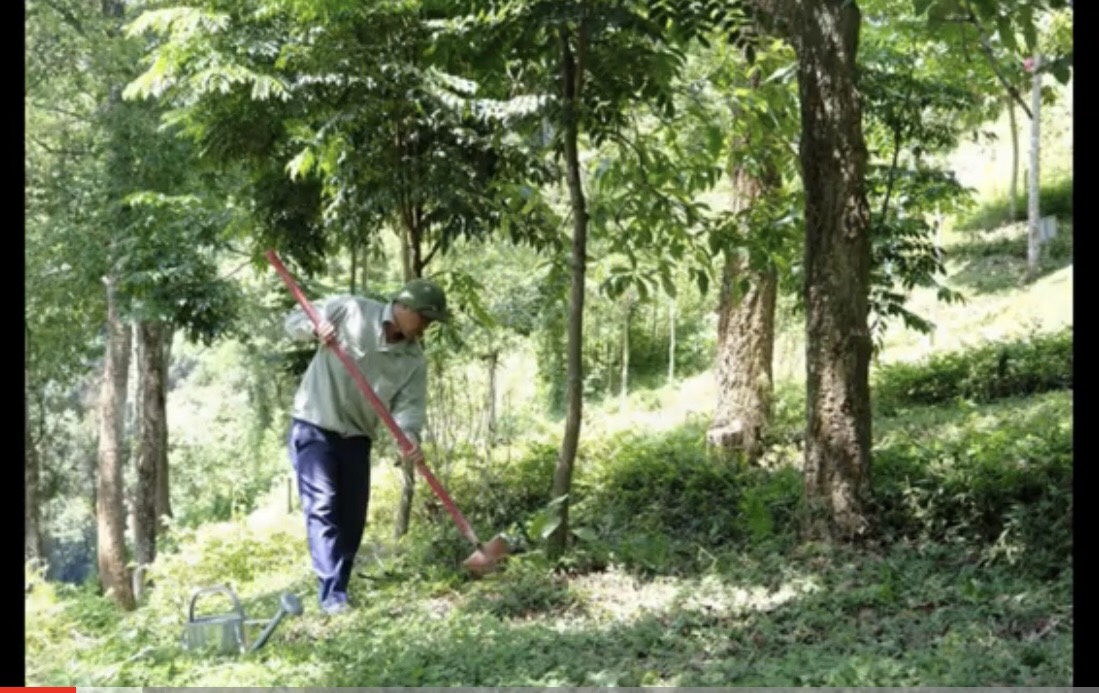 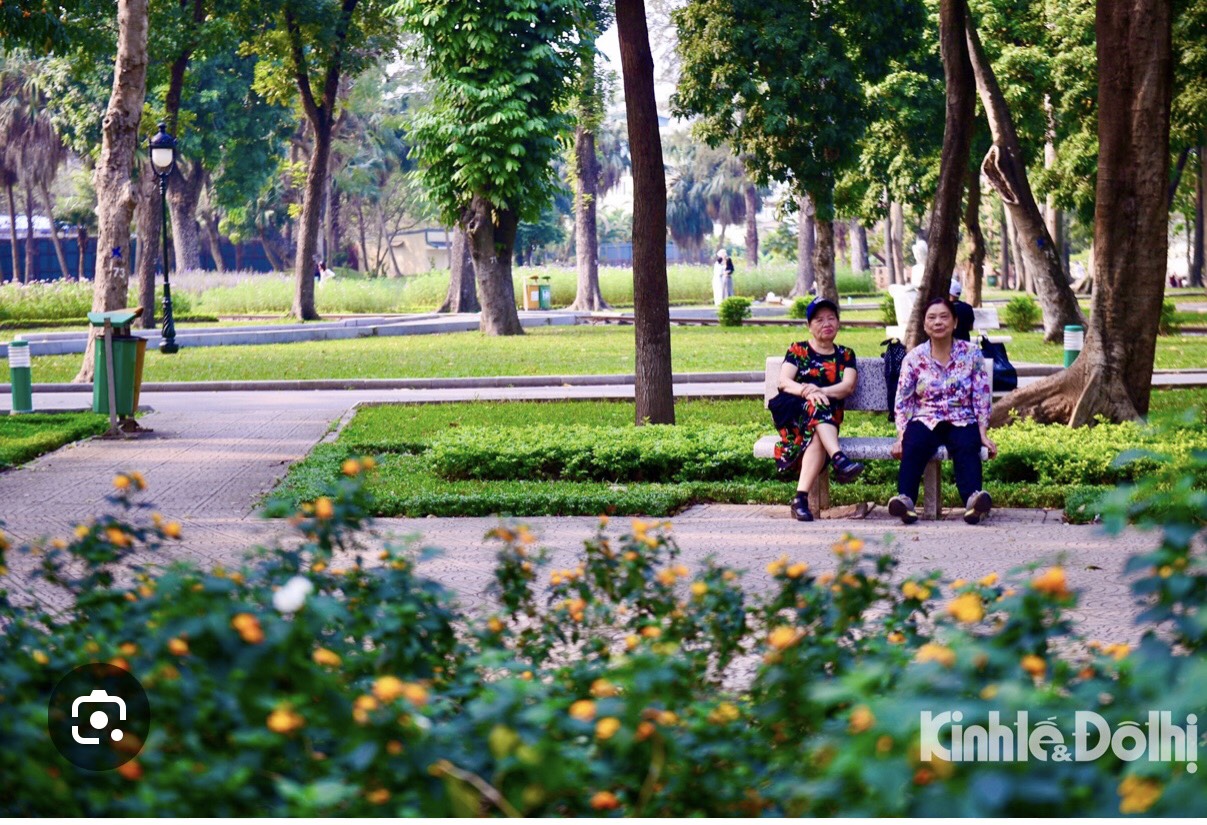 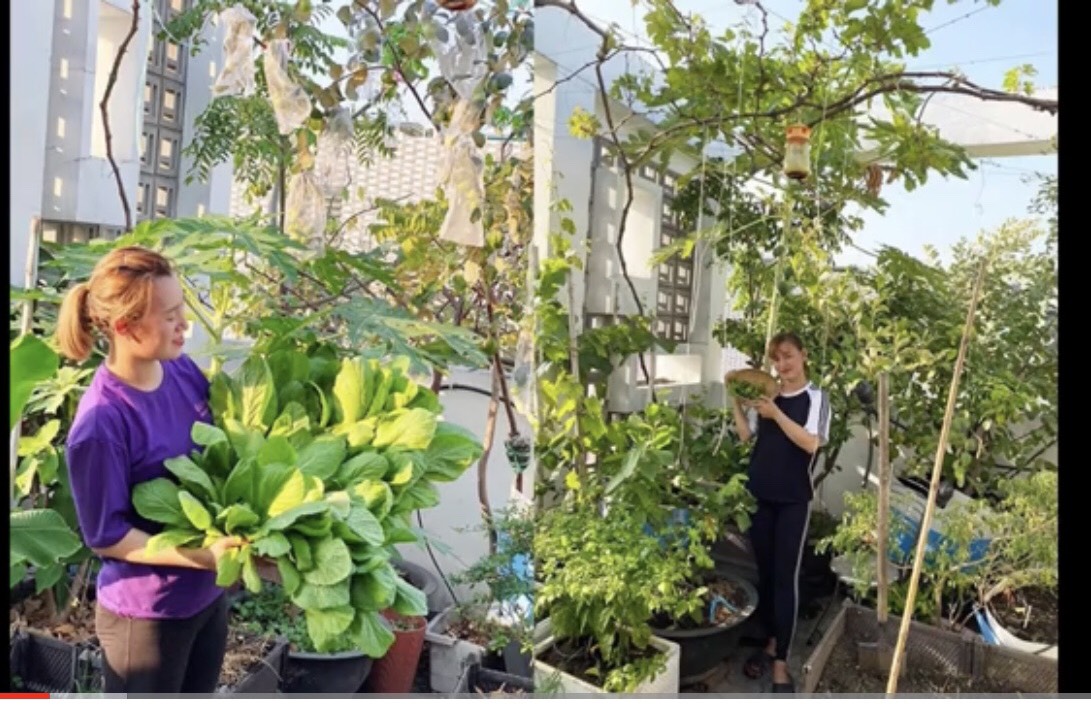 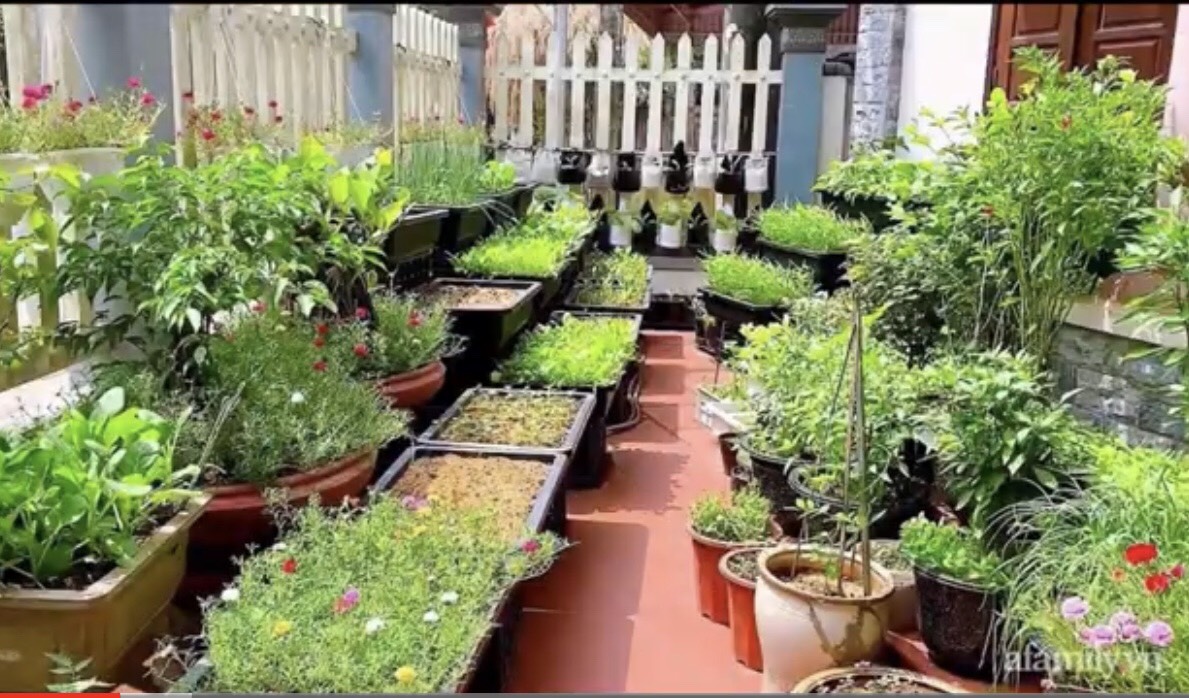 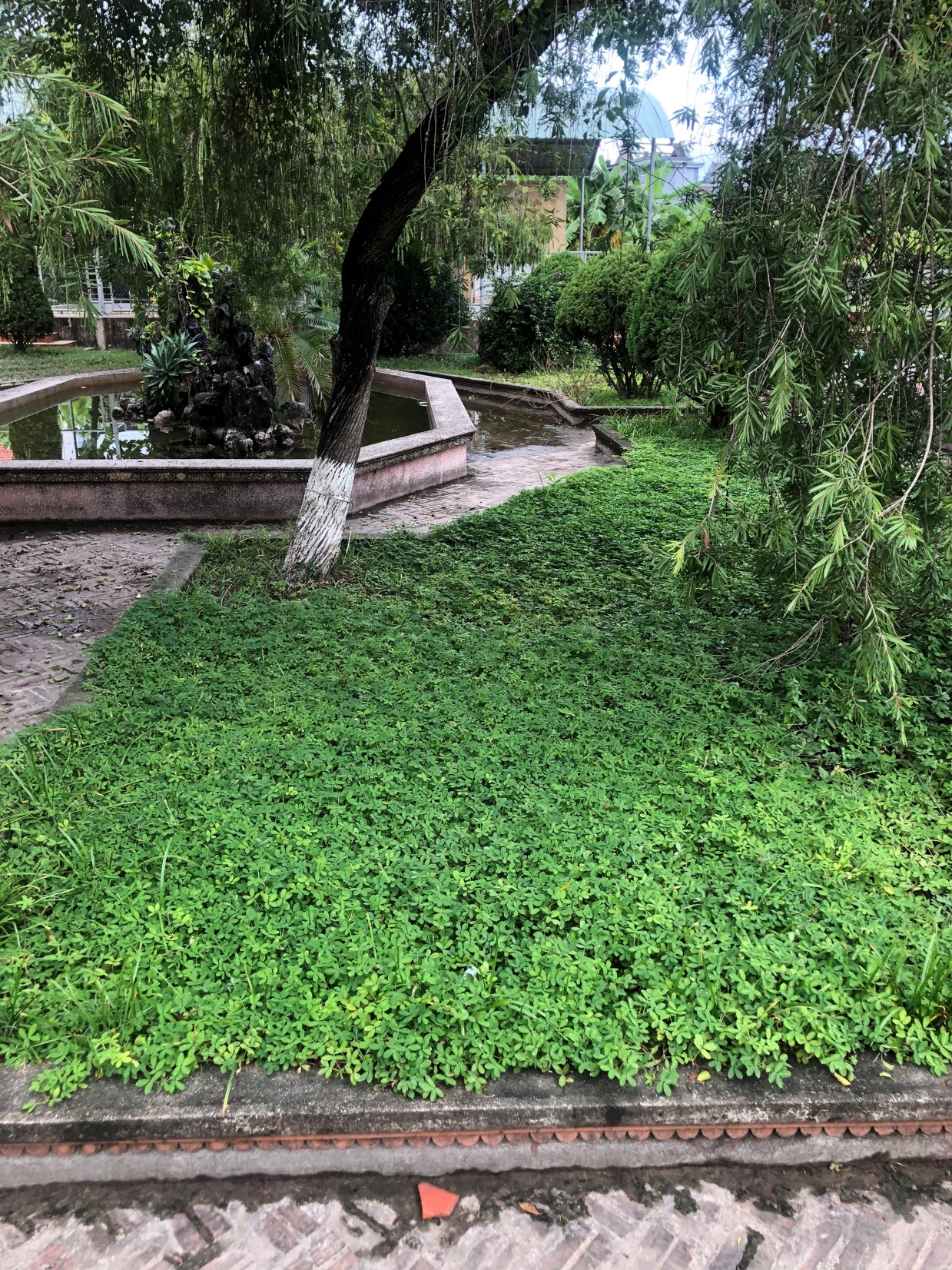 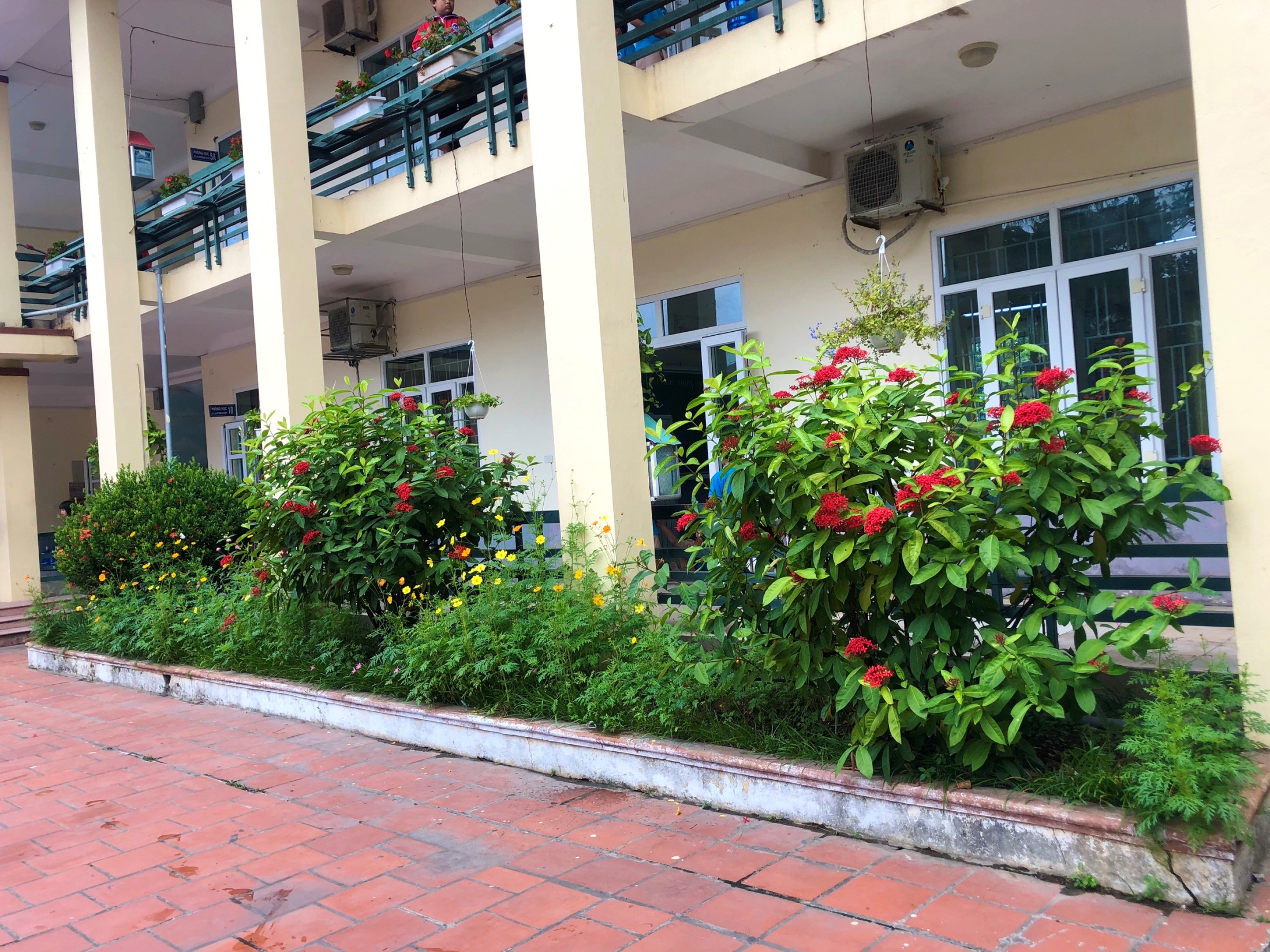 Hoạt động nhóm đôi- thời gian 3 phút
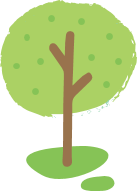 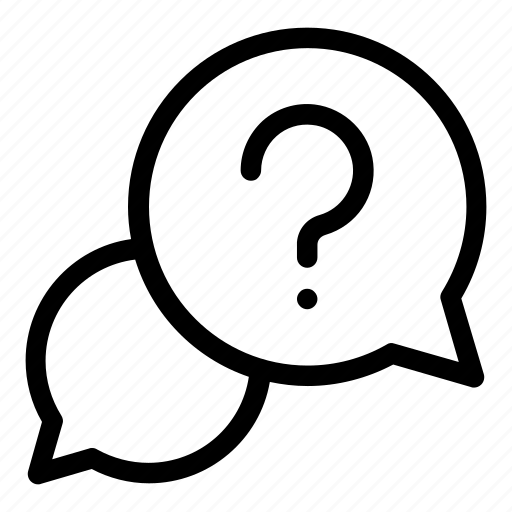 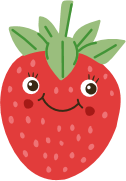 -Bạn được phân công nhiệm vụ gì khi chăm sóc cây? 

-Bạn đã chuẩn bị được những dụng cụ nào?
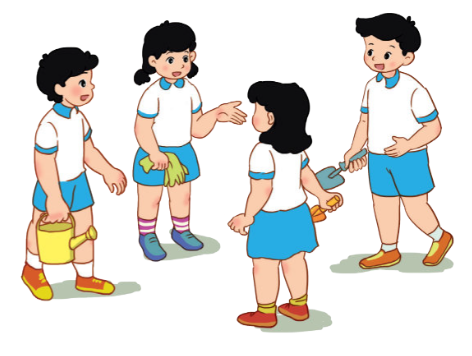 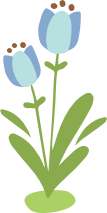 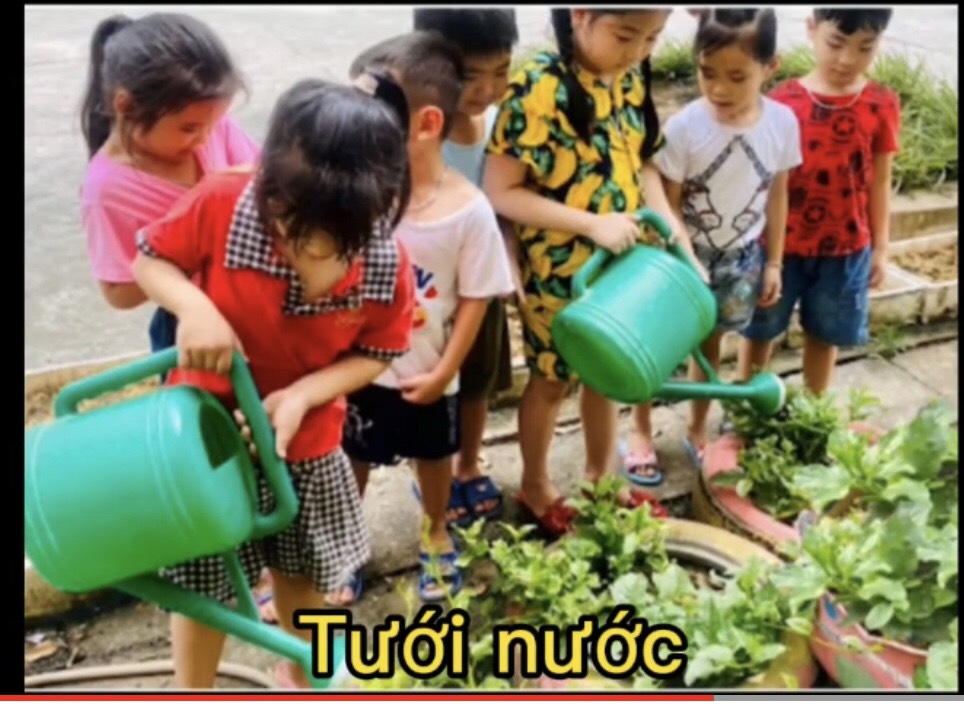 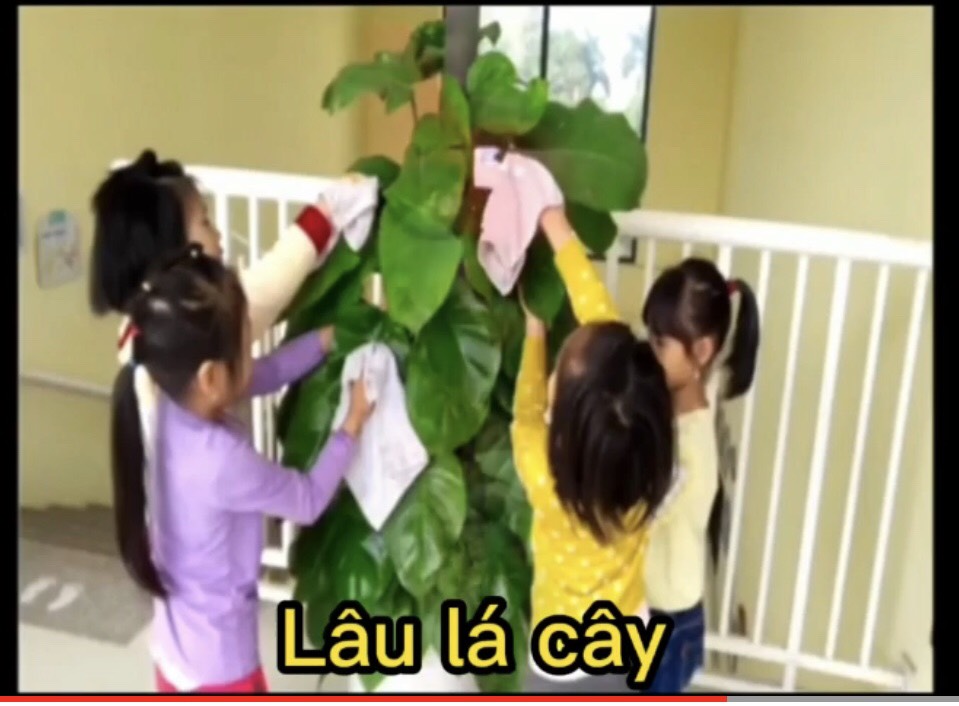 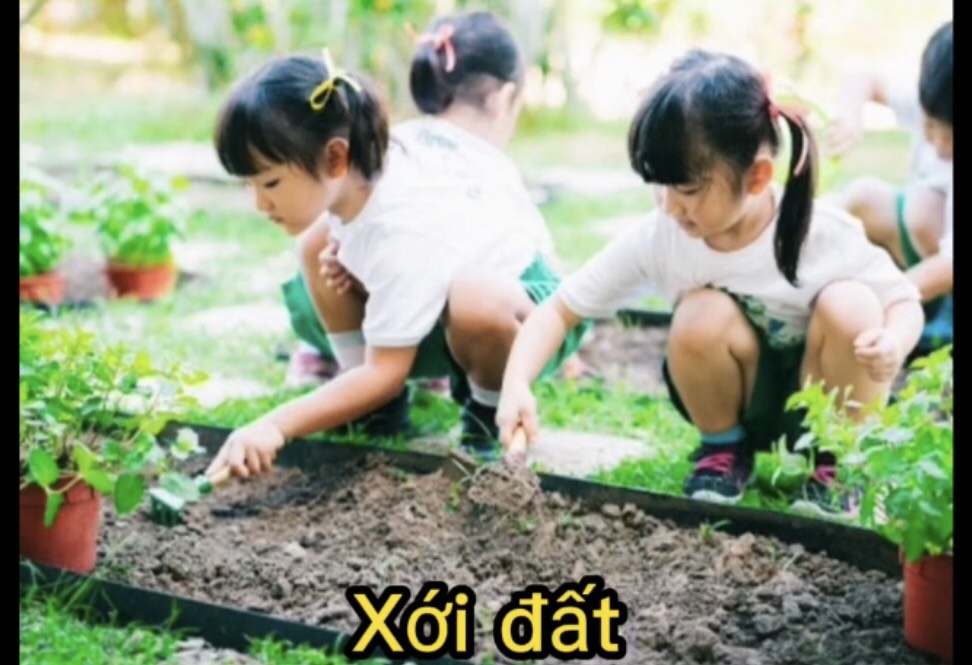 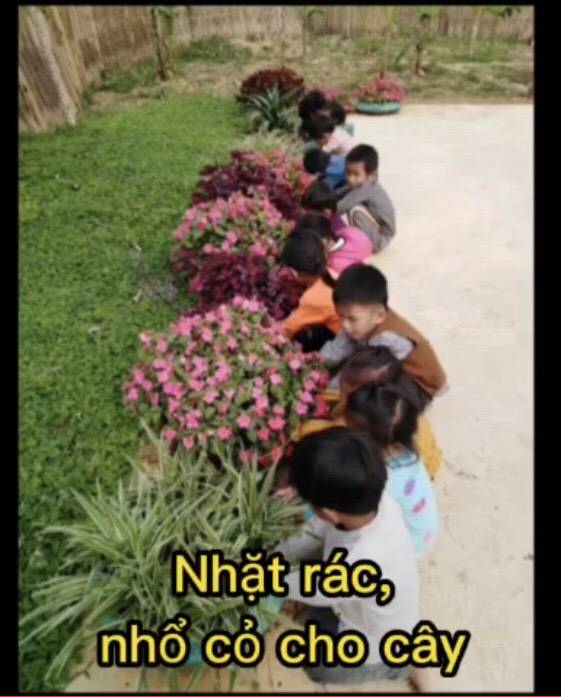 Hoạt động 4 : Sử dụng dụng cụ lao động an toàn
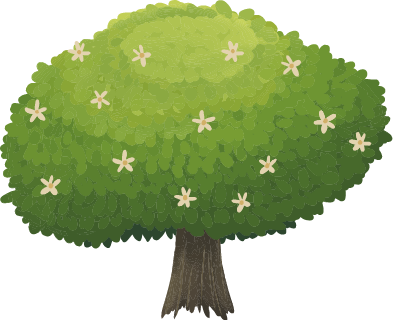 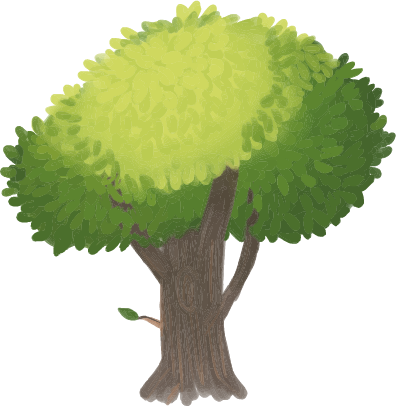 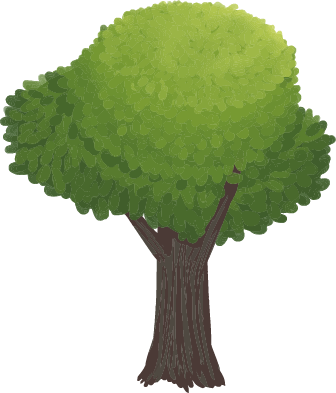 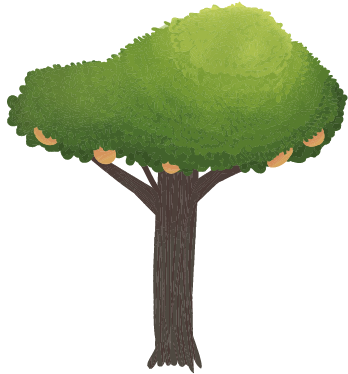 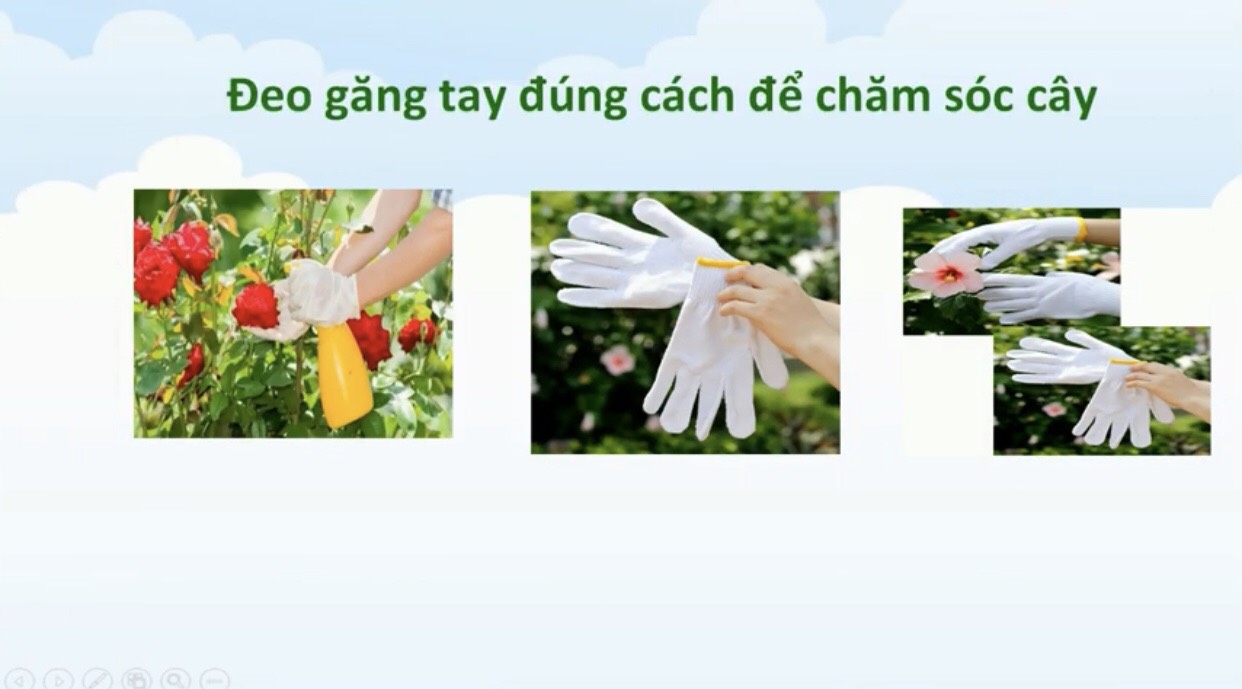 Thực hành: Các em đeo gang tay đã chuẩn bị
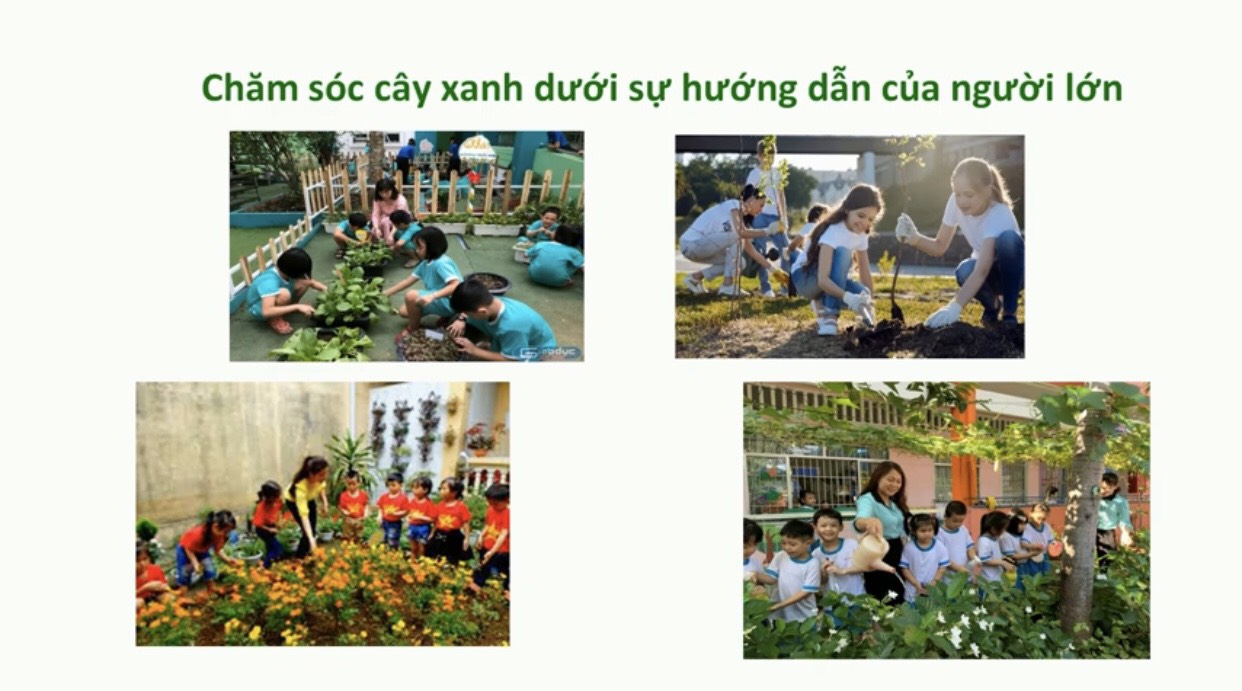 TỔNG KẾT
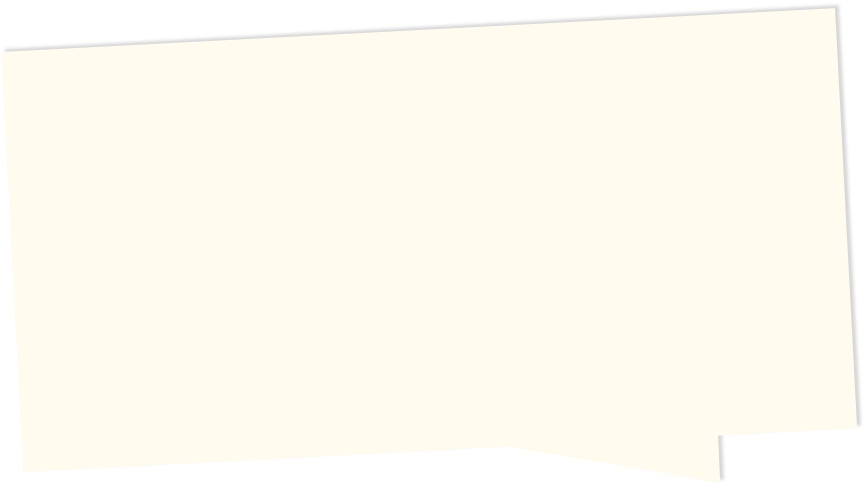 -Mỗi dụng cụ lao động có công dụng và cách sử dụng riêng, khác nhau. 
-Trong quá trình sử dụng, các em cần lưu ý đảm bảo an toàn và có ý thức giữ gìn dụng cụ lao động.
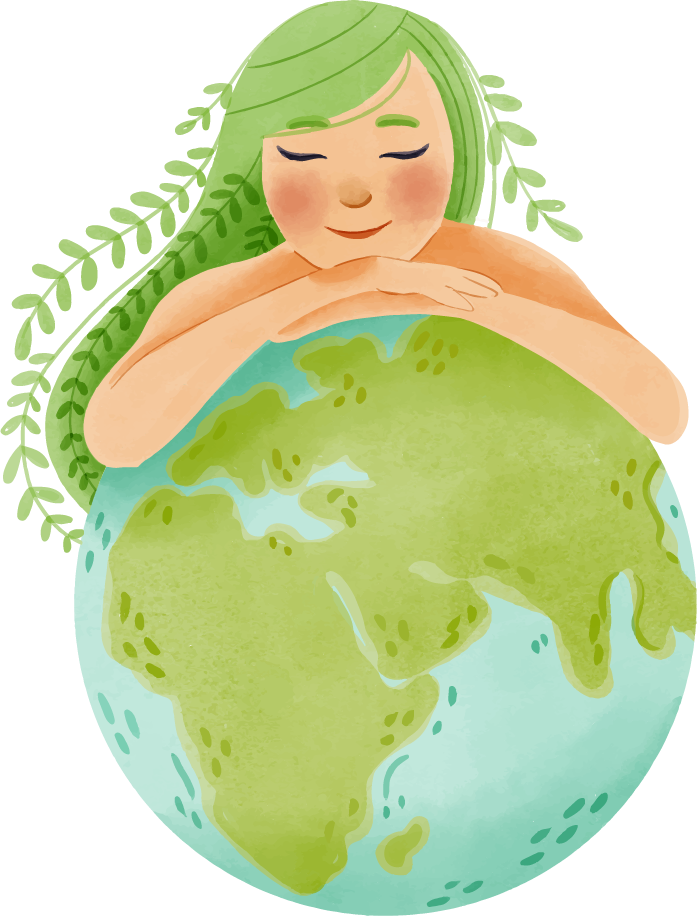 Ấn để đến trang sách
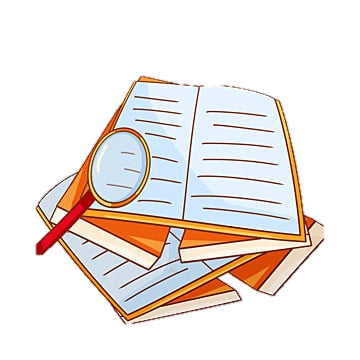 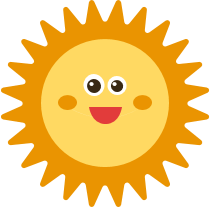 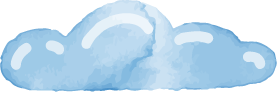 Củng cố- Vận dụng:
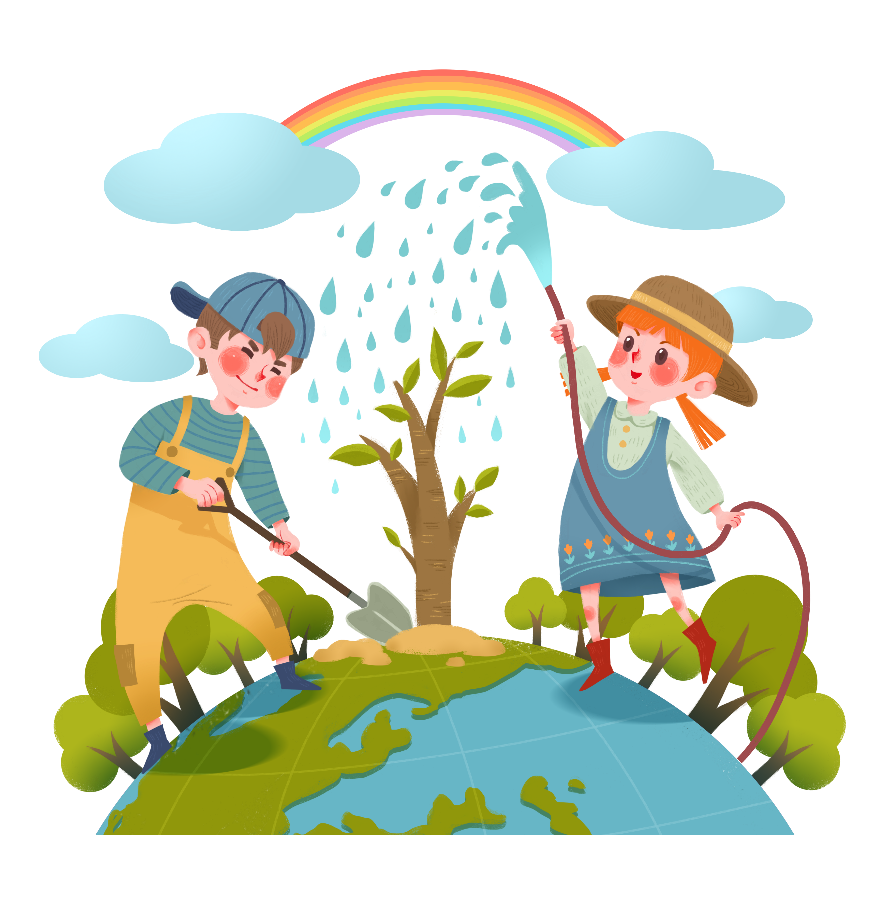 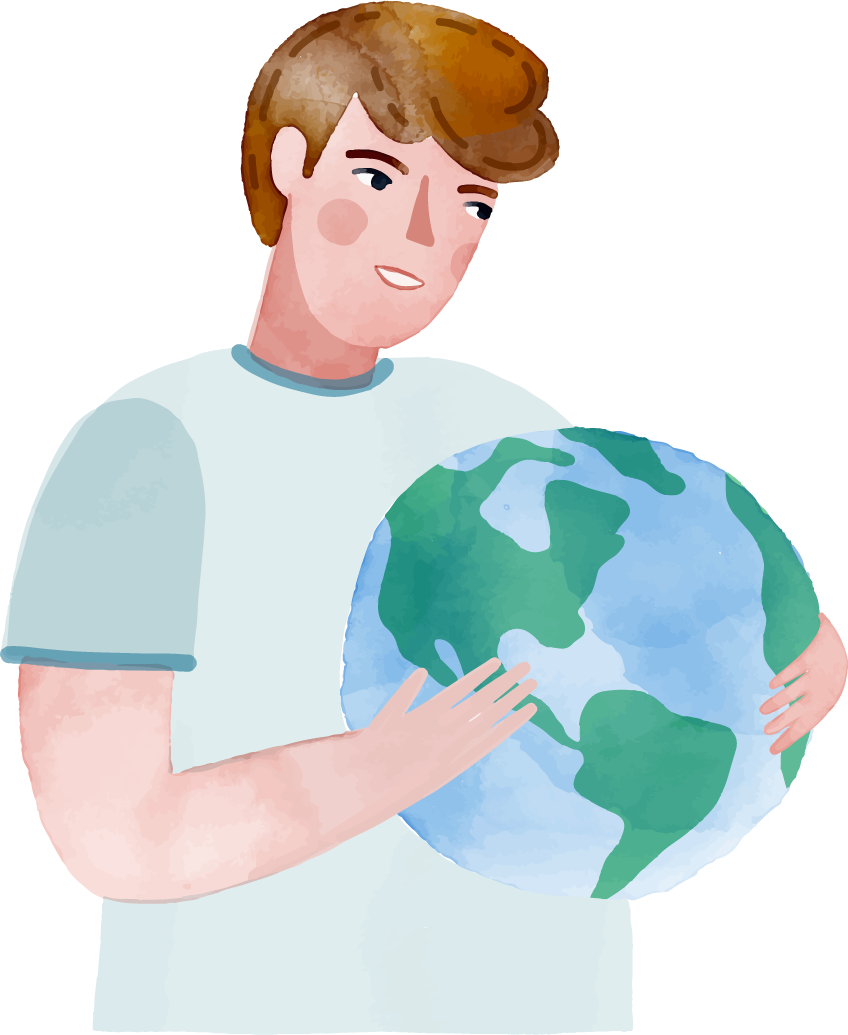 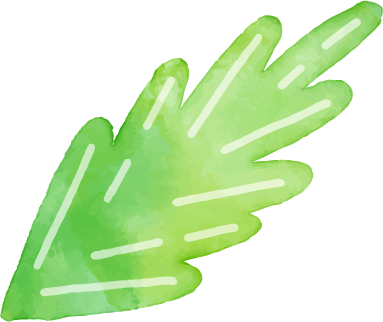 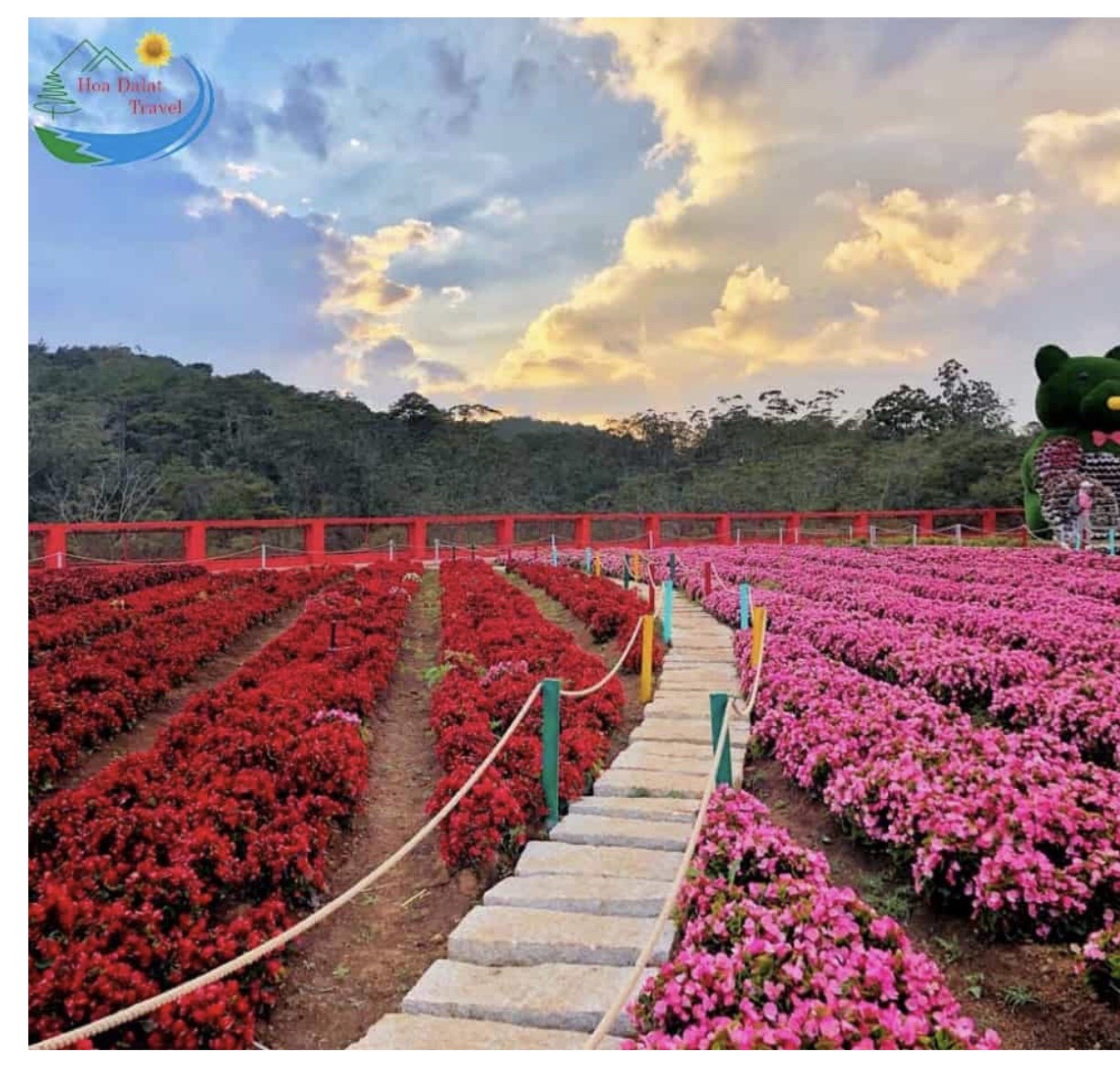 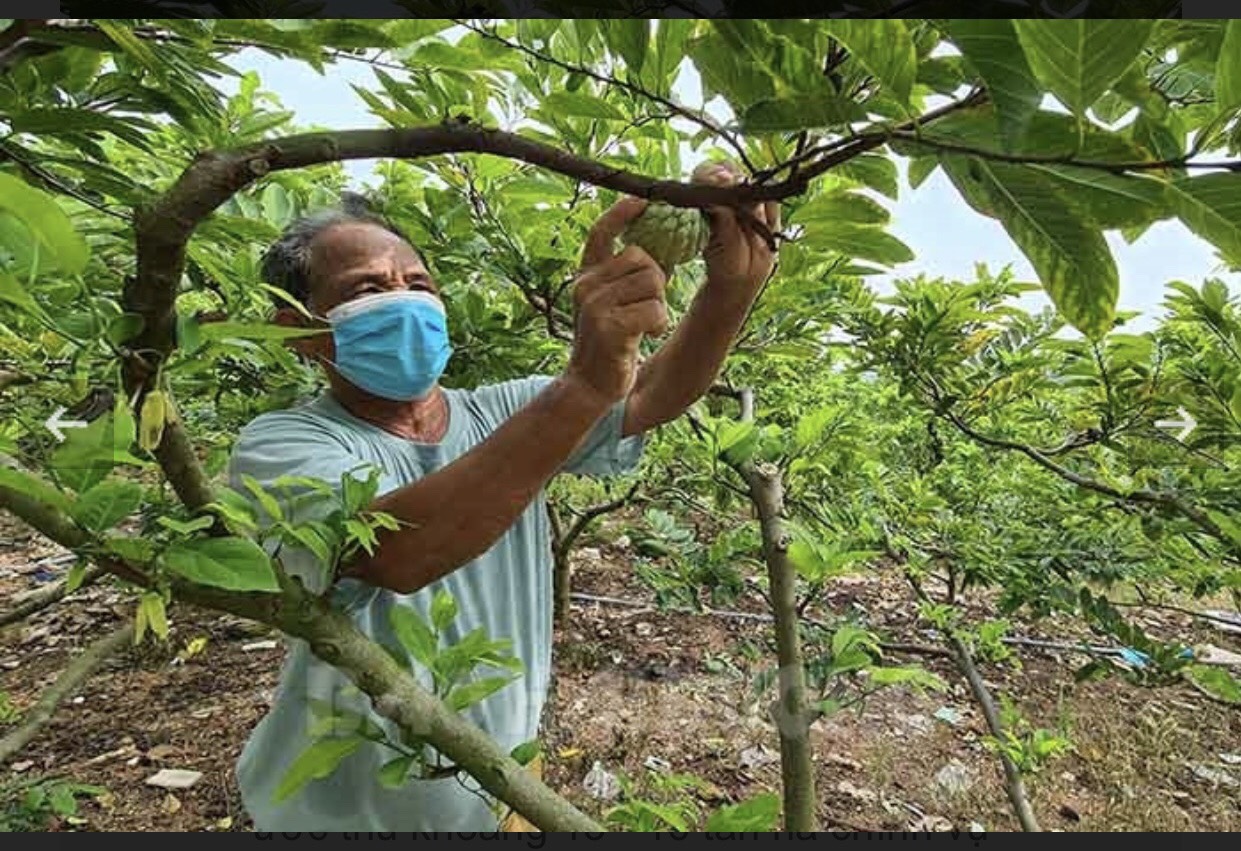 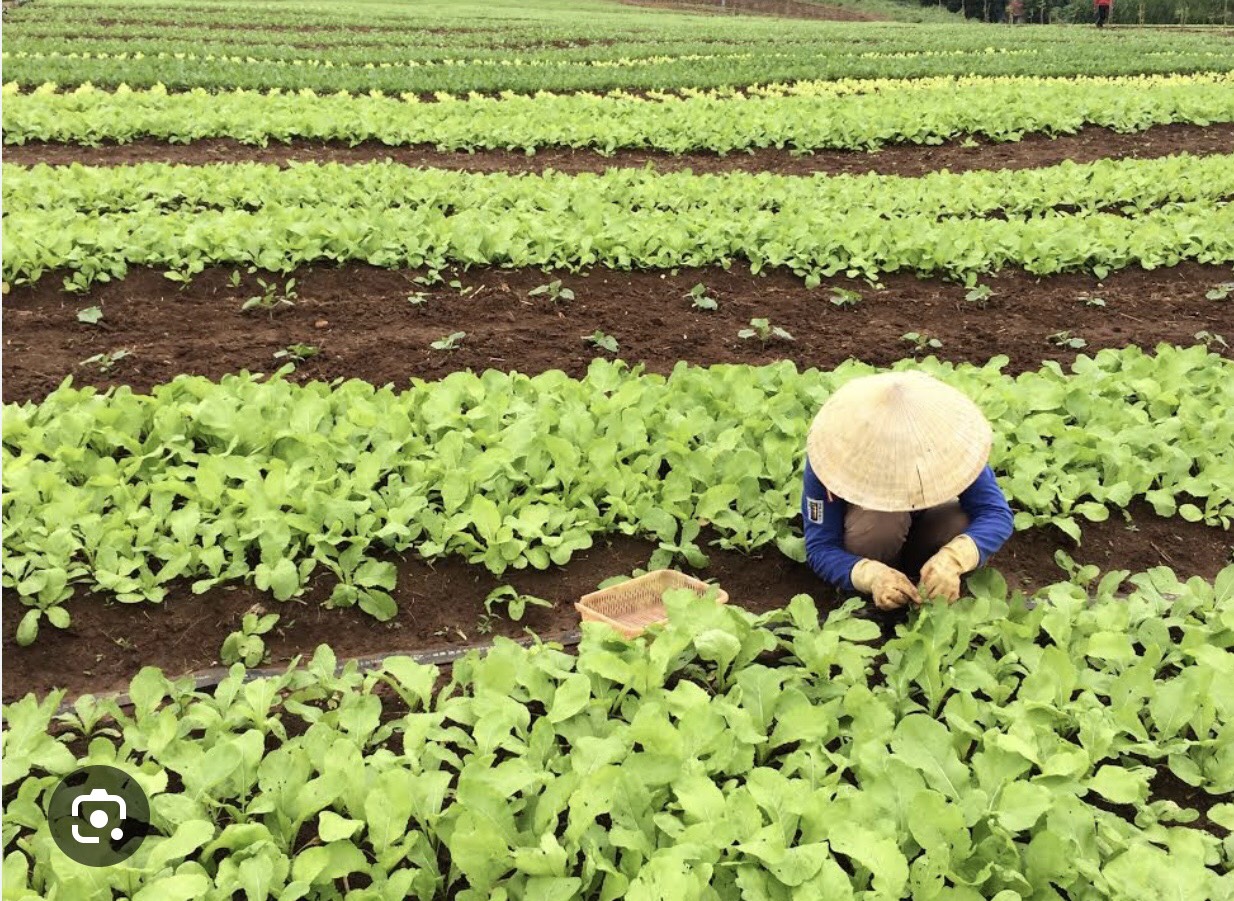 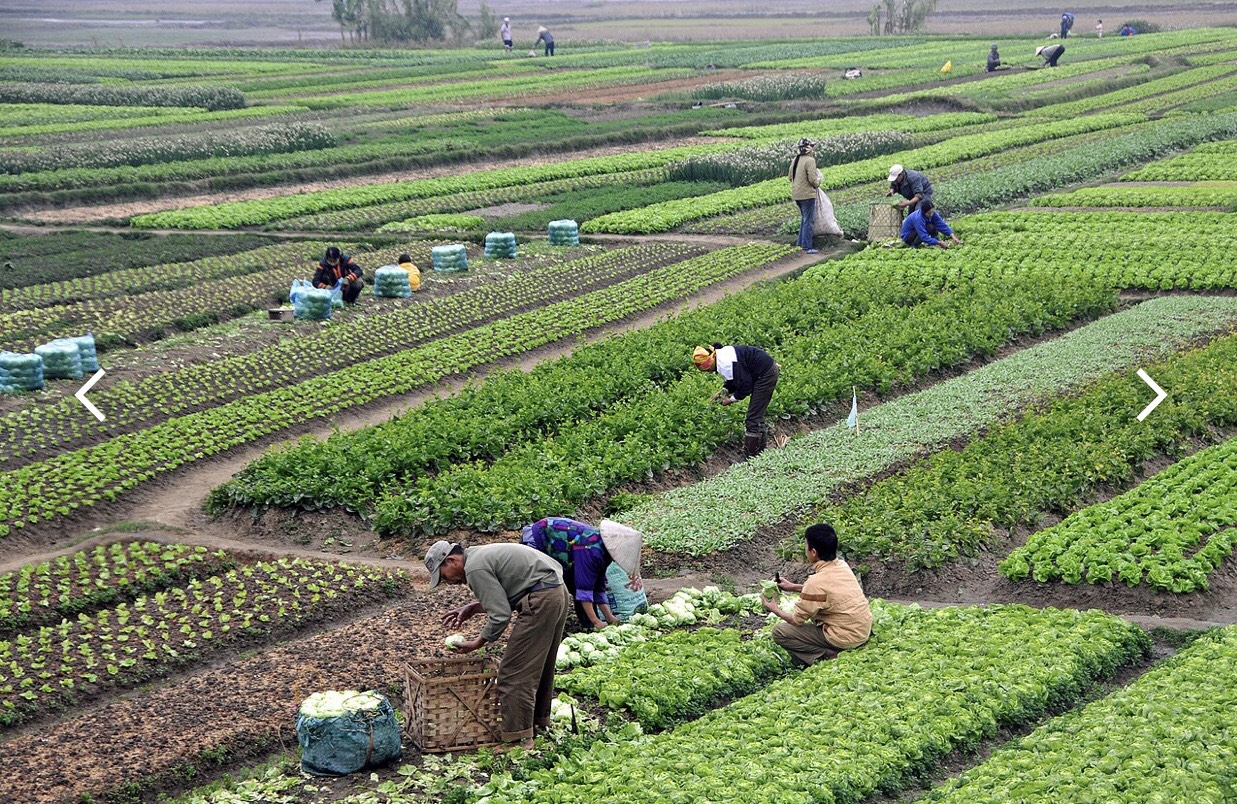 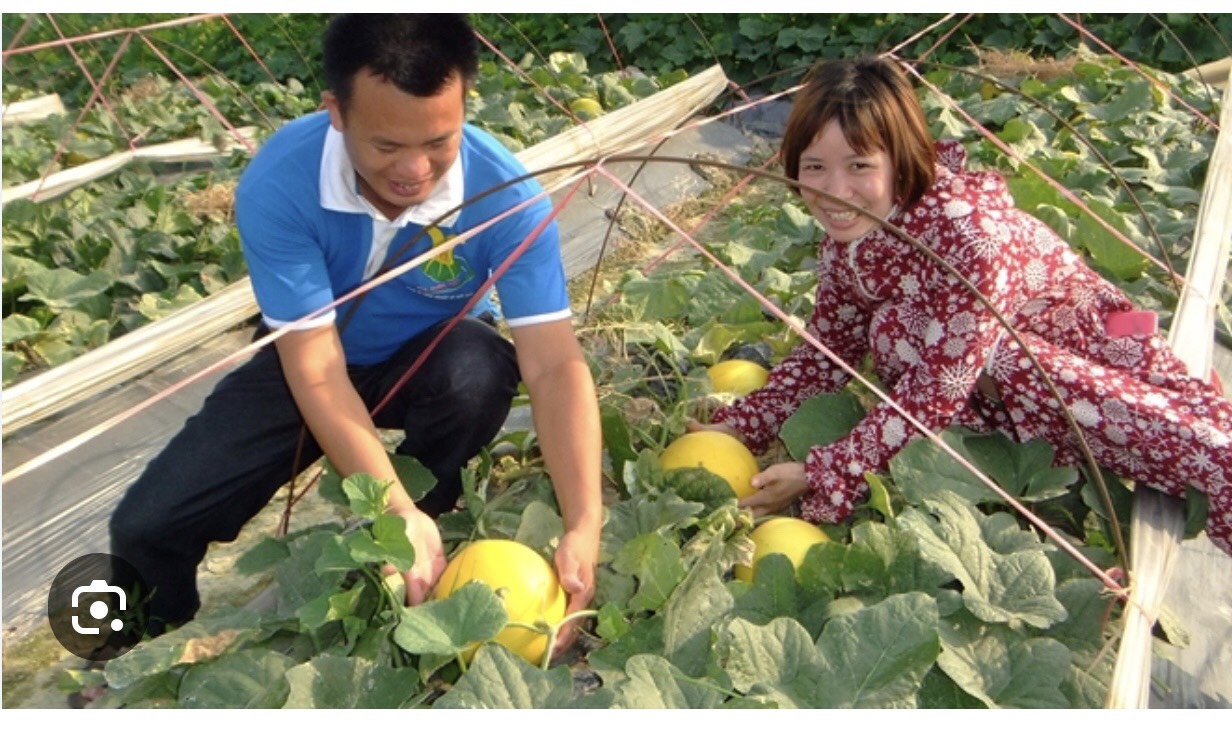 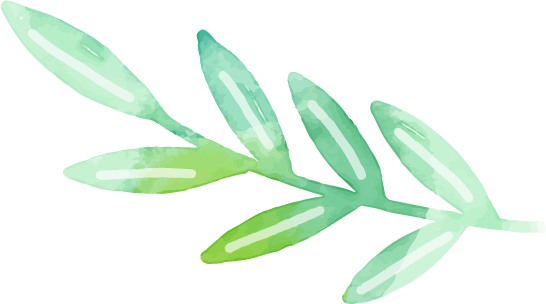 Qua bài học con học được điều gì?
- Các dụng cụ phù hợp để trồng và chăm sóc cây xanh.
- Cách sử dụng dụng cụ lao động an toàn.
- Bảo quản dụng cụ lao động đúng cách.
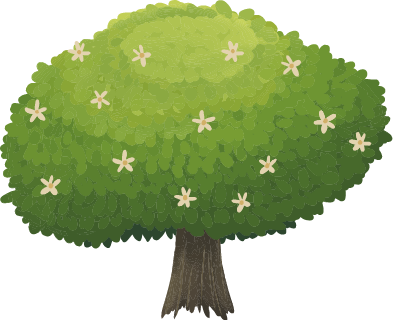 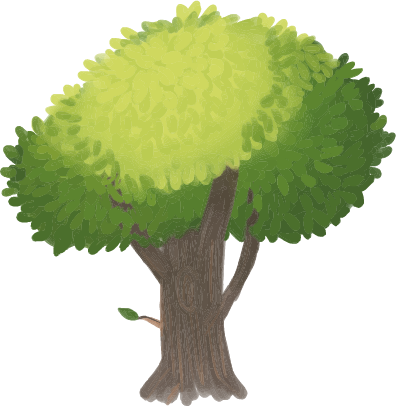 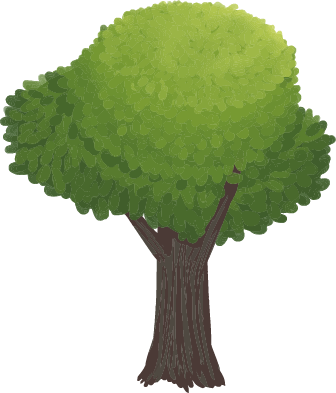 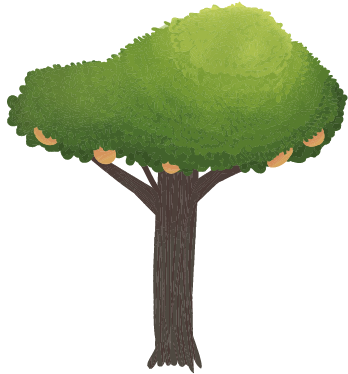 - Ở trường em có rất nhiều cây hoa, cây bóng mát.. Em cần làm gì để chăm sóc và bảo vệ cây?
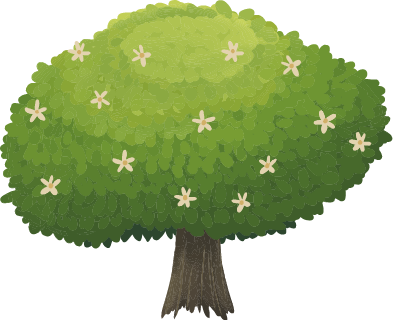 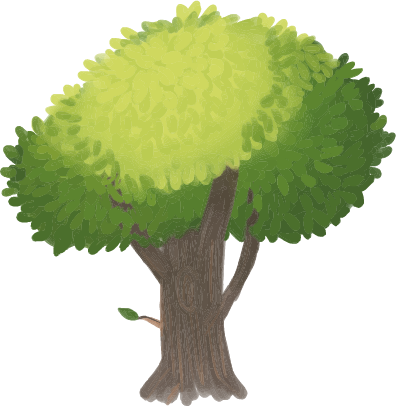 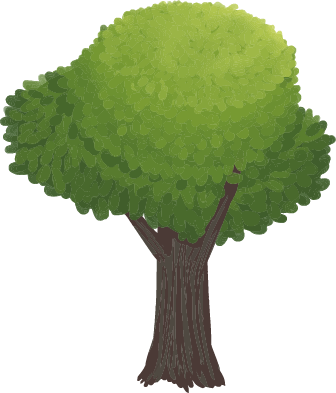 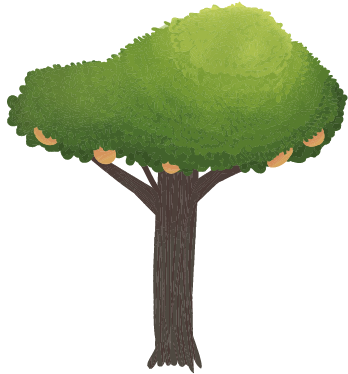 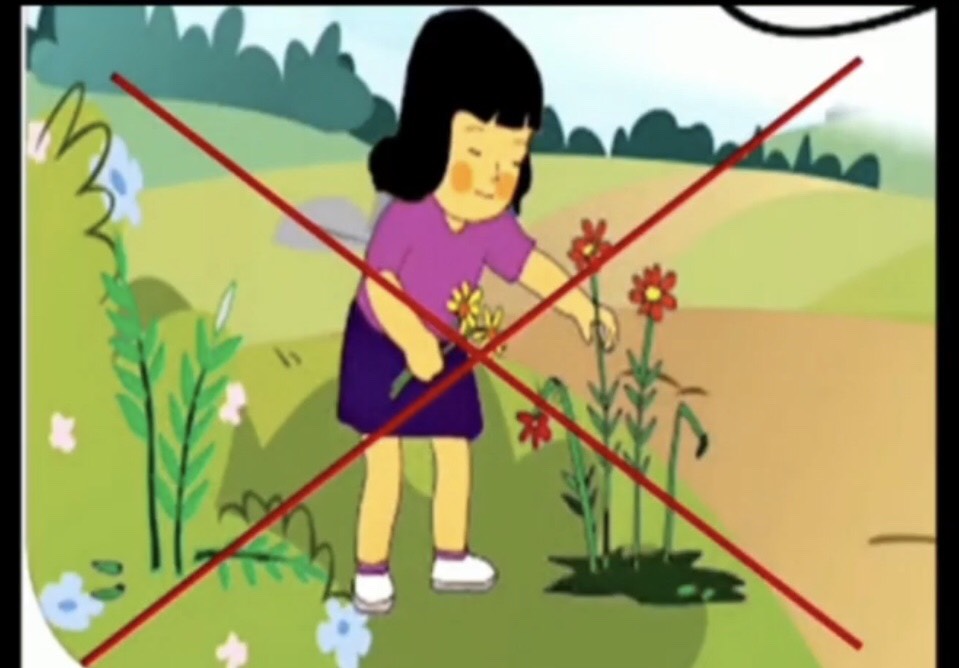 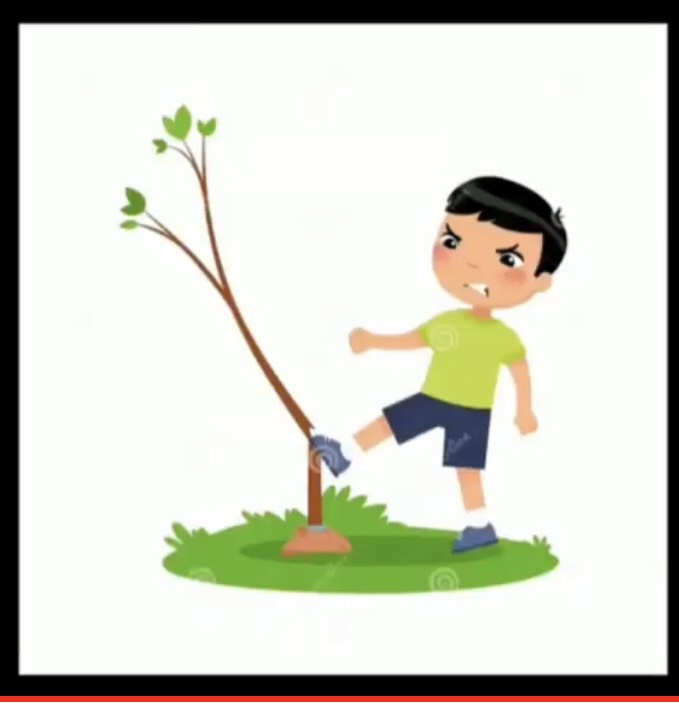 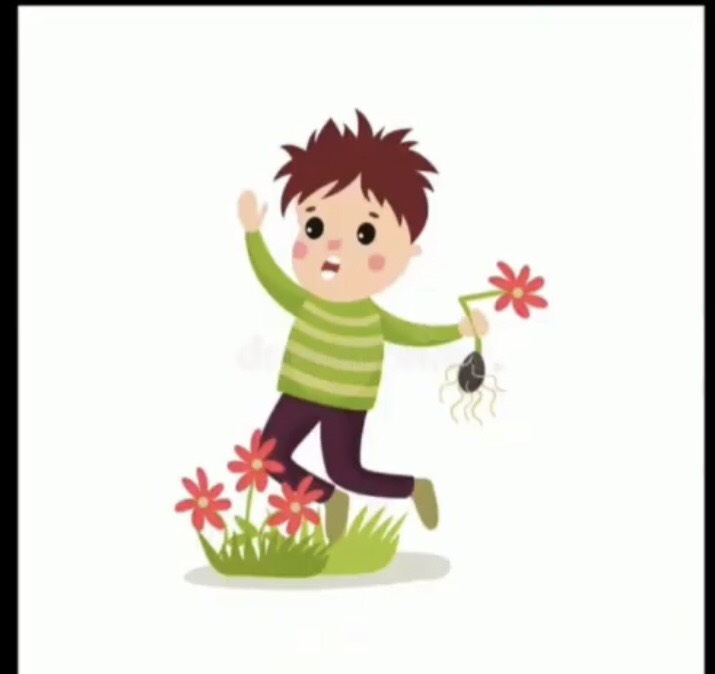 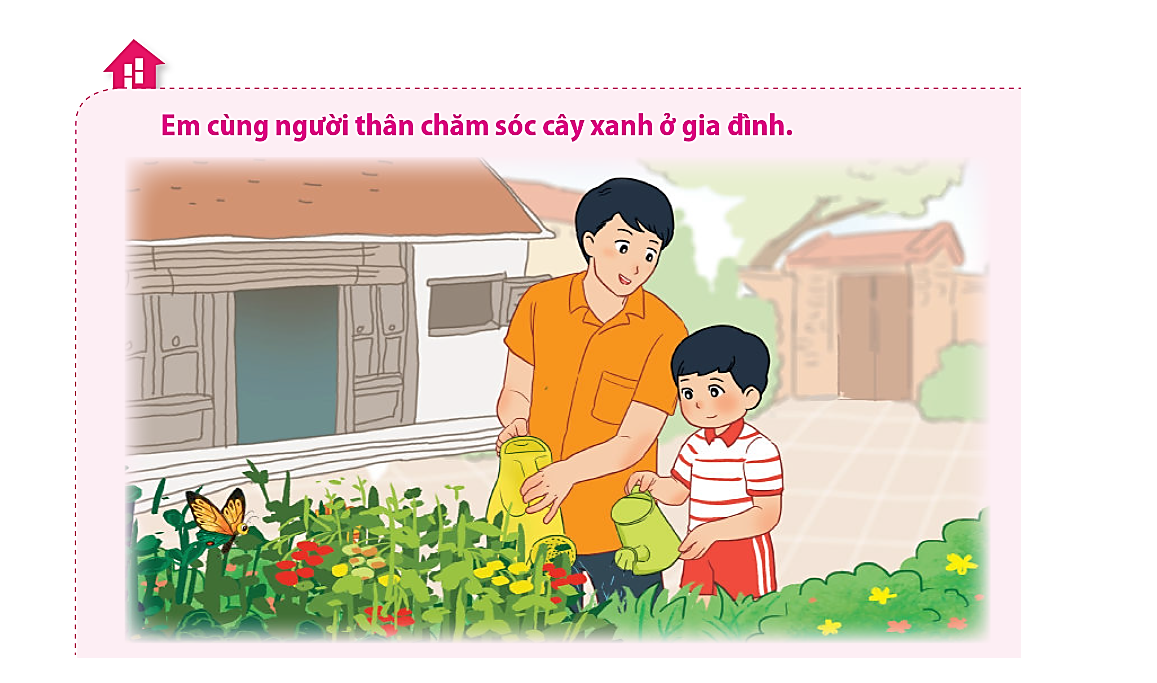 HƯỚNG DẪN VỀ NHÀ
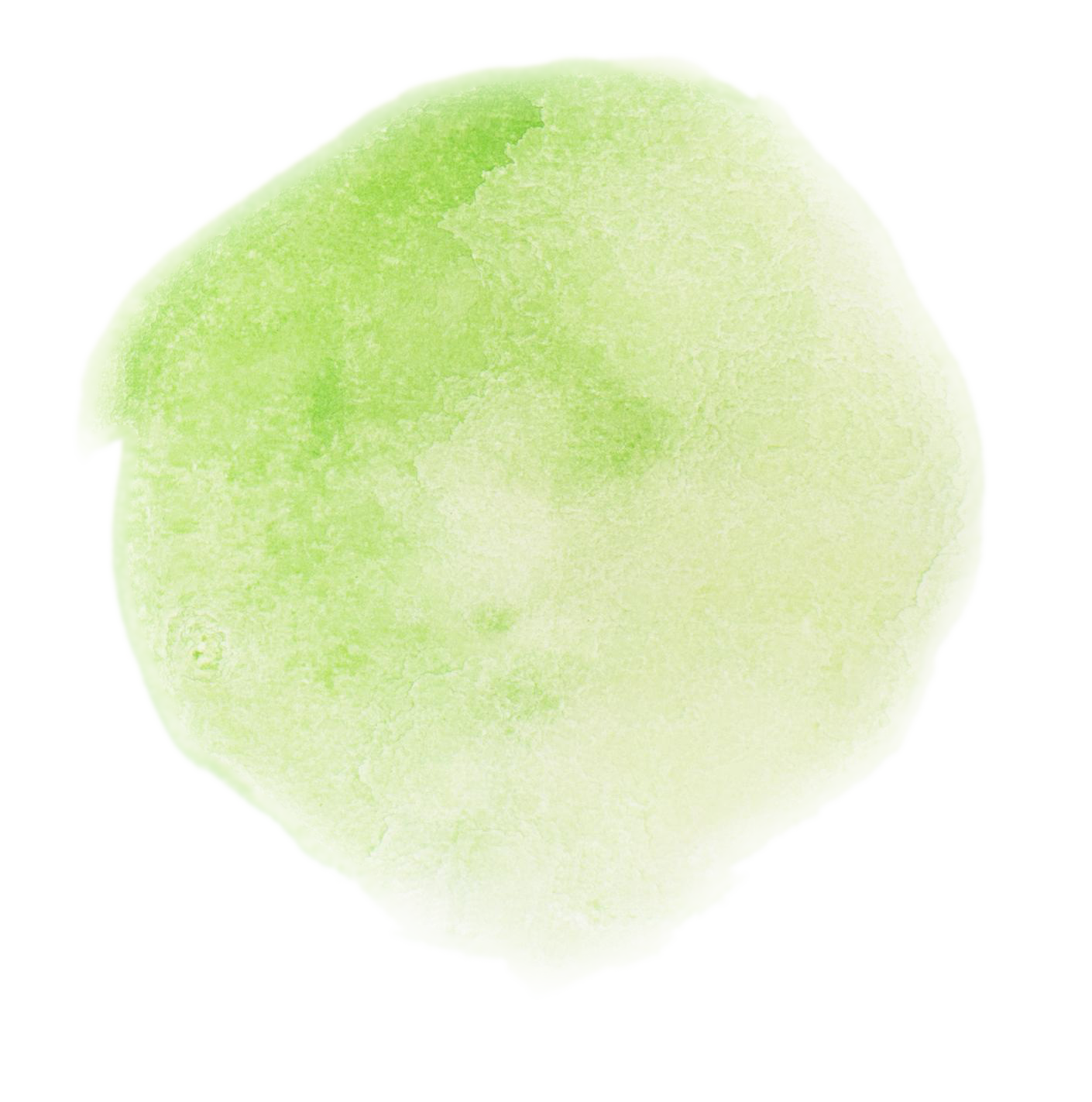 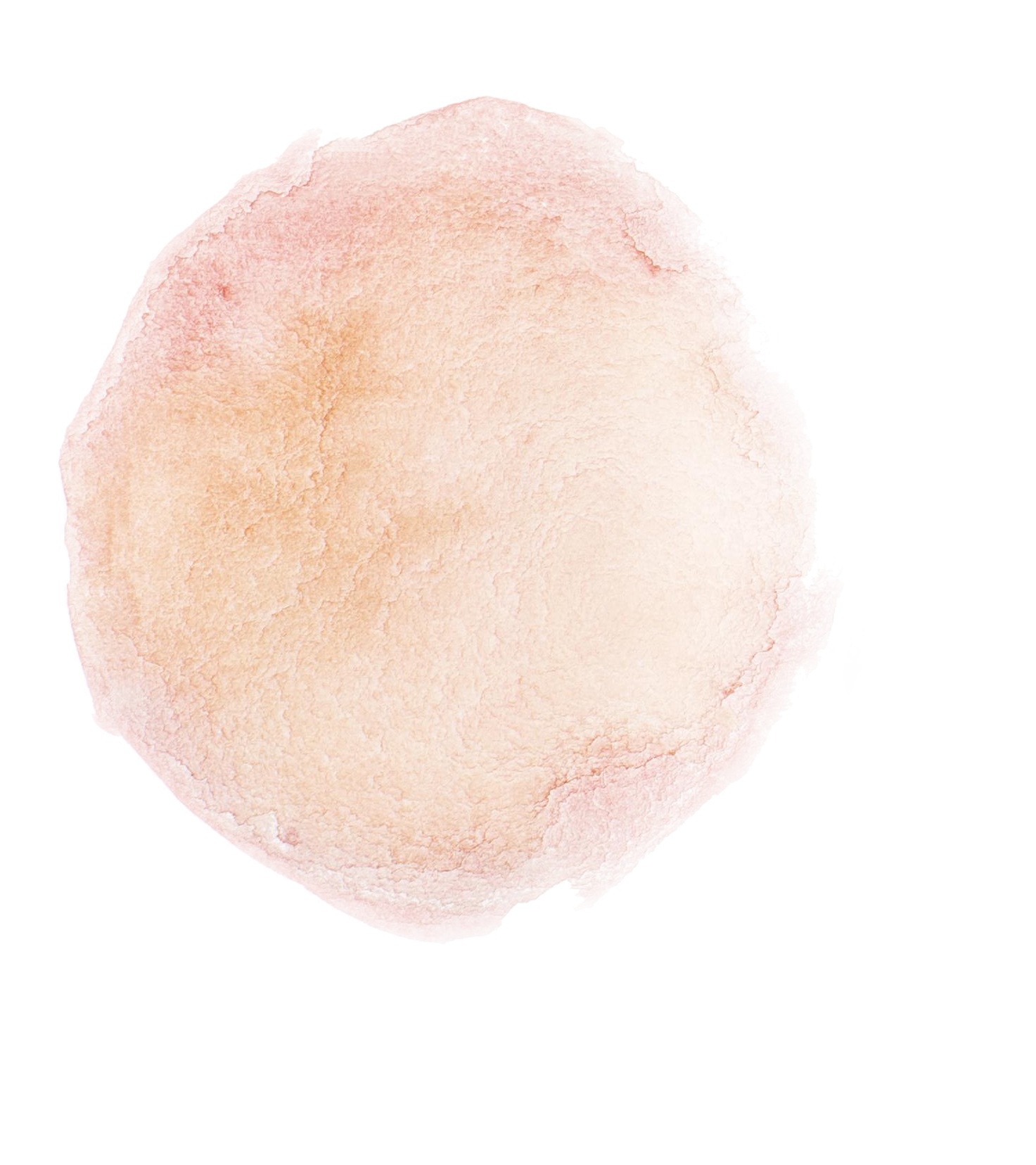 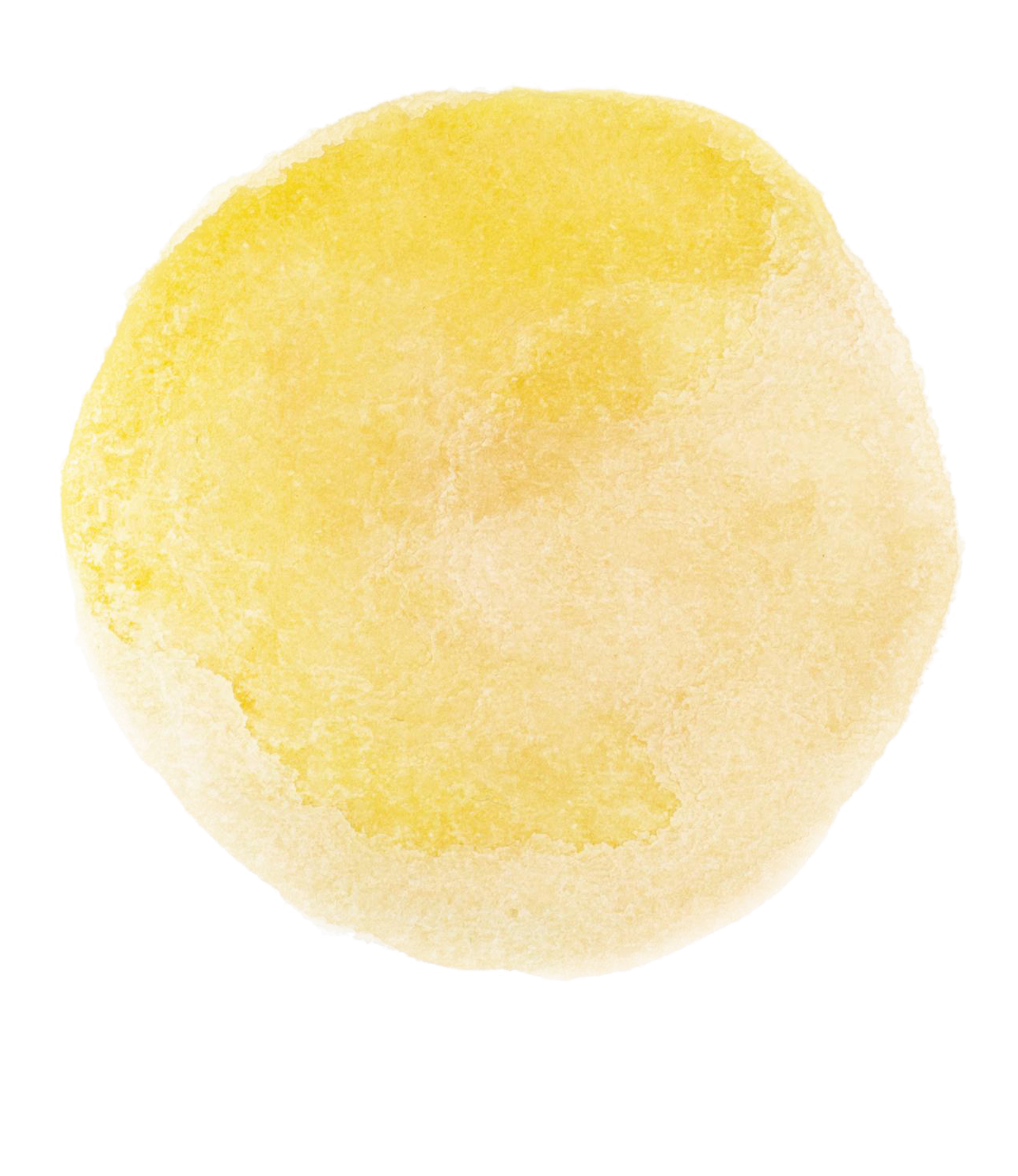 03
Trao đổi với người thân về cách sử dụng các dụng cụ chăm sóc cây.
01
Hoàn thành bài tập vận dụng
02
Chuẩn bị nội dung tiết sinh hoạt